Reuse of older facilities
Challenges in fire safety
Fabian Saretzki
ITSF 2019, Lund, May 2019
Agenda
What you’re going to hear.
01	The situation
Missing papers
Who cares?
Reuse
Two examples
02	SINBAD in DORIS
Sinbad
Fire safety concept
Necessary changes
03	ALPS in HERA
HERA
ALPS
Way to the safety concept
Safety concept
| Reuse of older facilities | Fabian Saretzki, May 2019
The situation
The situation
Missing papers
Building permission 
On which basis has the facility been build?
Which regulations were used?
Special regulations?
Changes and compensations?
Drawings?
Standards change
Availability of old standards/regulations
History of changes
| Reuse of older facilities | Fabian Saretzki, May 2019
The situation
Who cares?
Specifically safety systems in abandon facilities
Voluntarily built to meet own standards?
Mandatory to operate the building?
Maintained?
Still operable?
Even existing?
| Reuse of older facilities | Fabian Saretzki, May 2019
The situation
Reuse
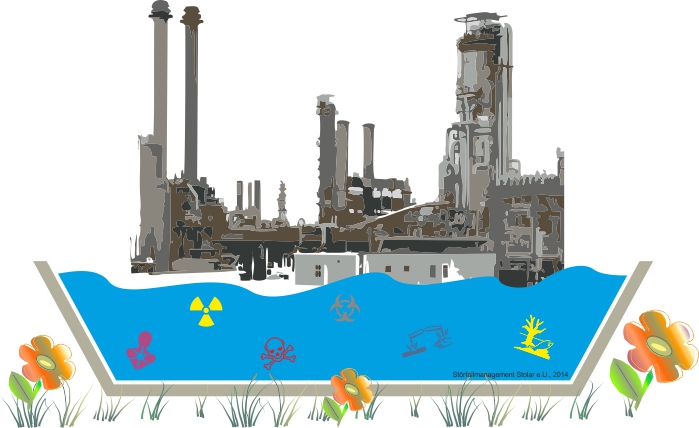 What will change?
Is the building still used for the same purpose?
Are there major changes in the usage?
Number of users increase?
Risk of fire stays the same?
Experiments with hazardous substances?
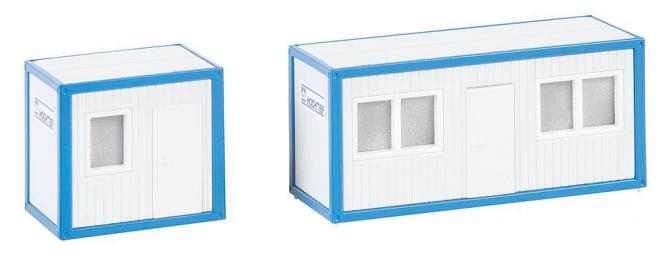 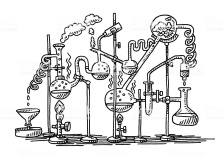 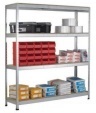 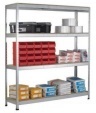 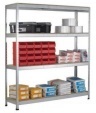 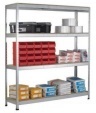 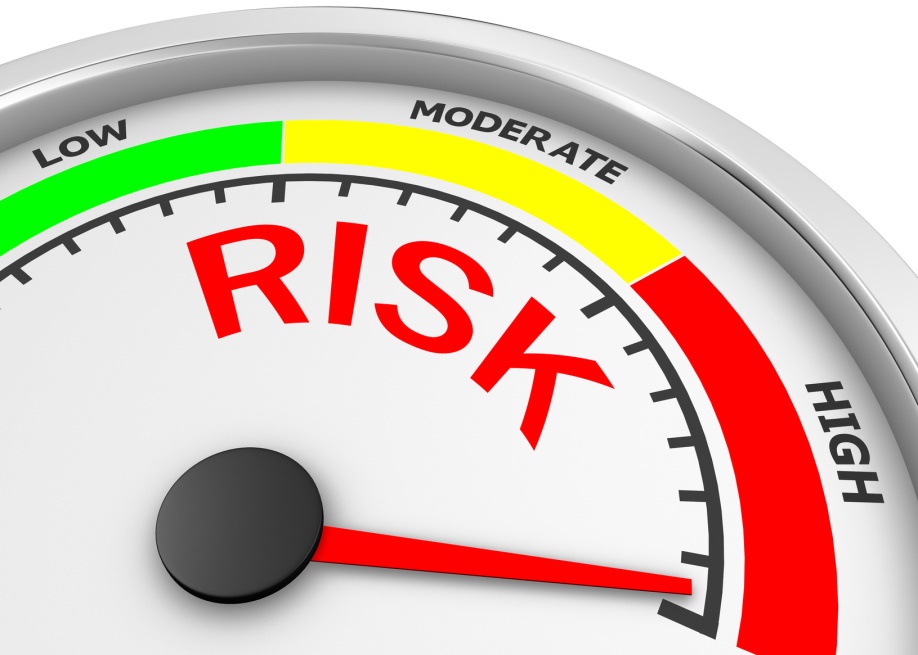 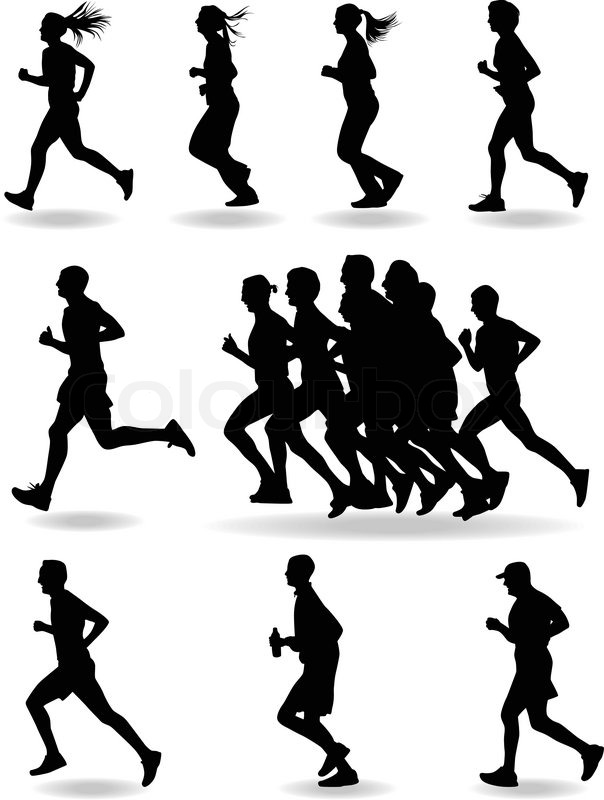 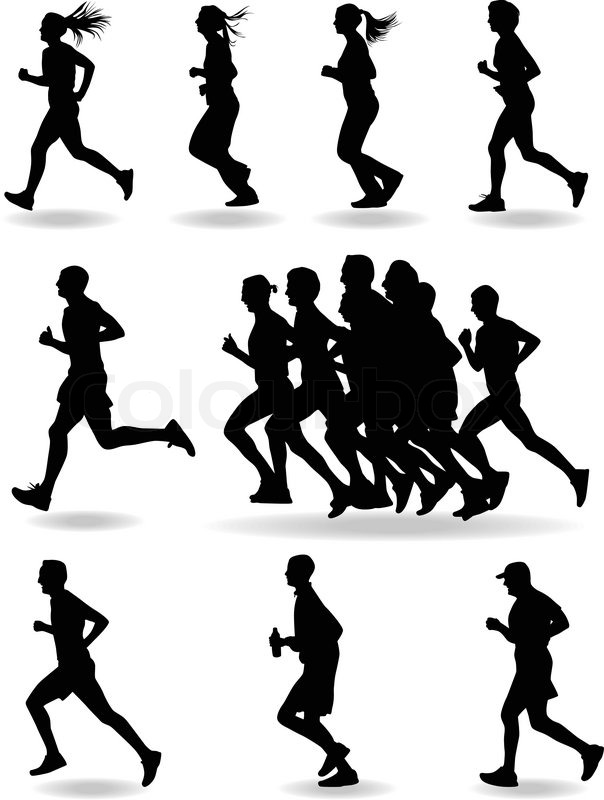 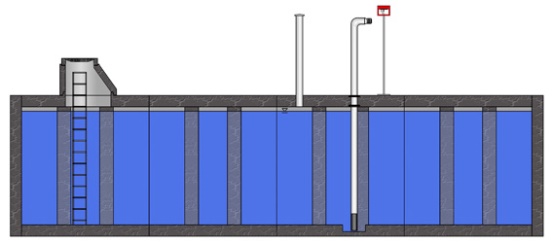 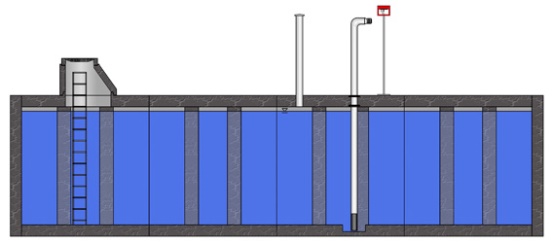 | Reuse of older facilities | Fabian Saretzki, May 2019
The situation
Two examples
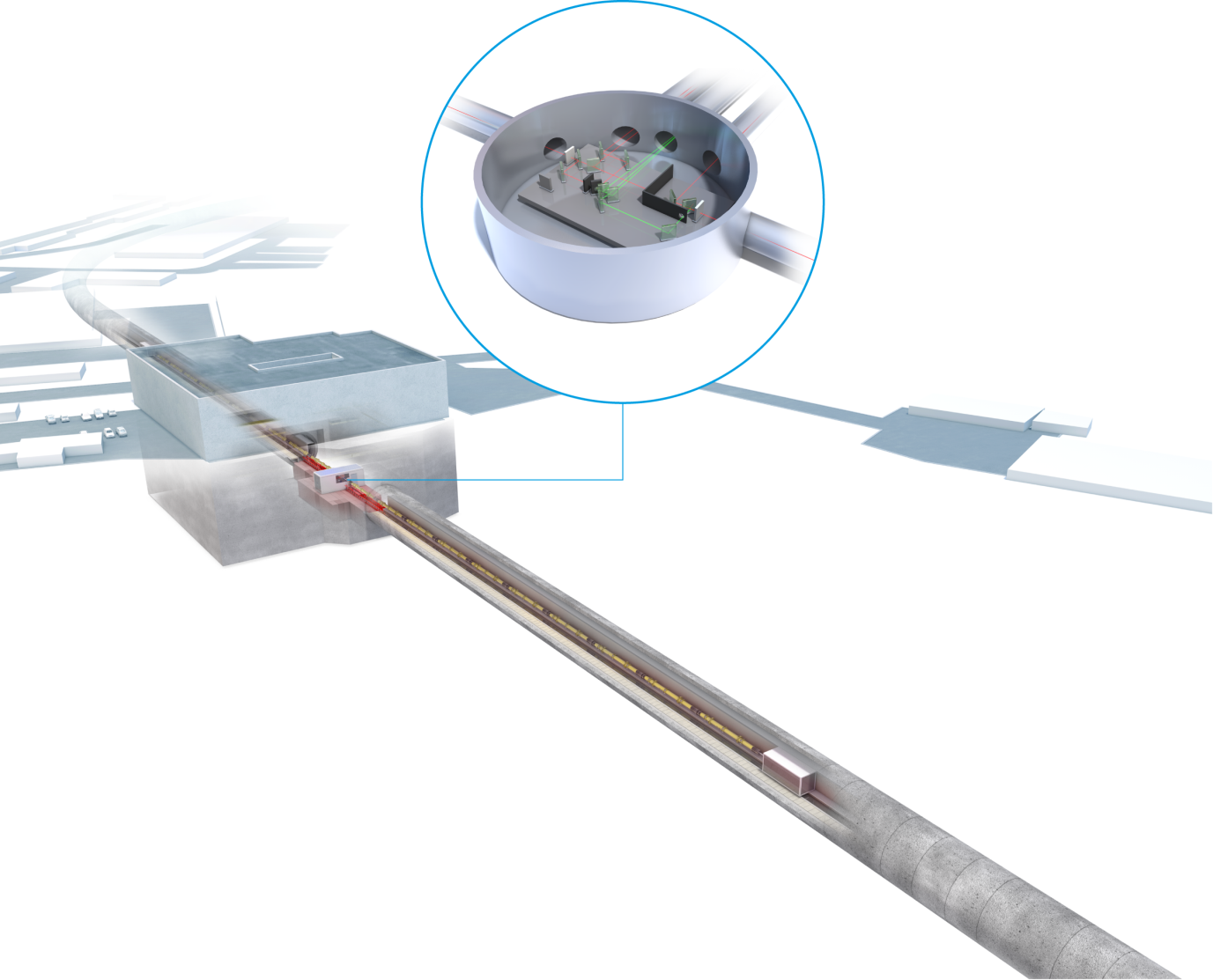 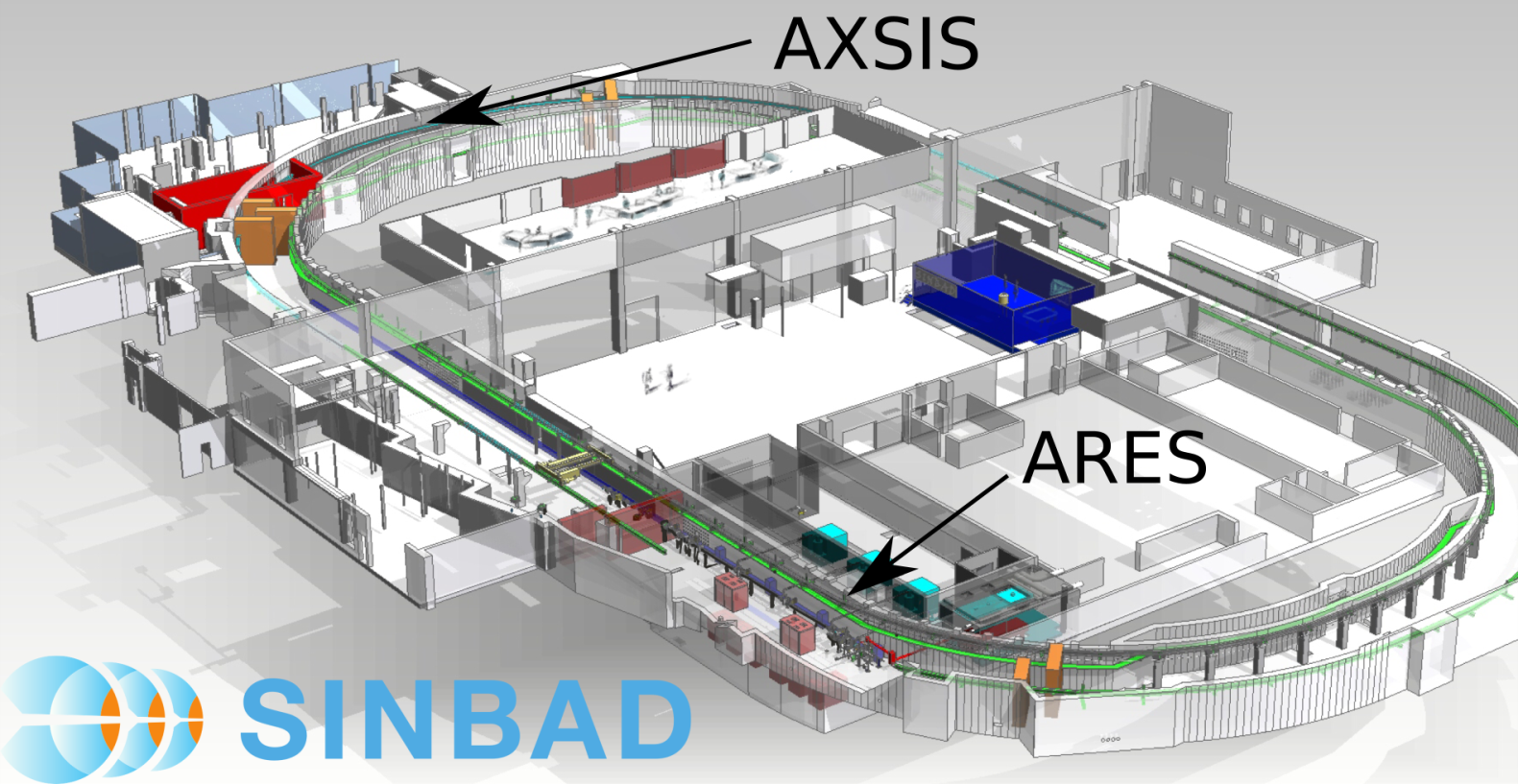 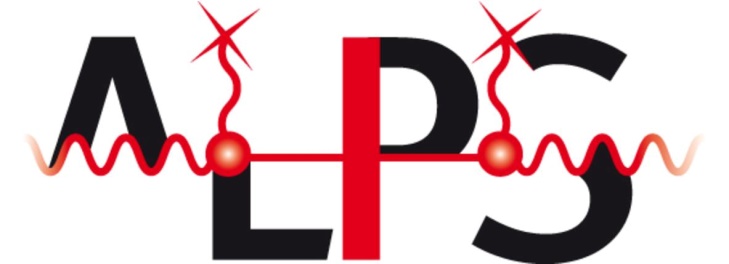 | Reuse of older facilities | Fabian Saretzki, May 2019
[Speaker Notes: No need to have new safety concepts
Voluntarily to meet own safety standards and make the workplace of the staff as safe as possible]
SINBAD in DORIS
SINBAD in DORIS
Short Innovative Bunches and Accelerators at DESY
Former DORIS storage ring
Built in 1974
Source for synchrotron radiation
Switched off 2013
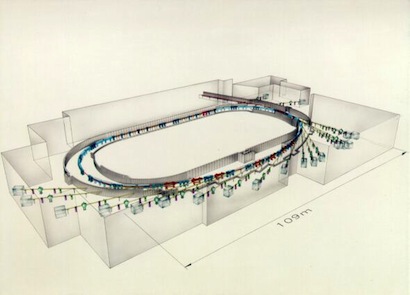 Shrink the accelerator
Part of the Accelerator Research & Development programme (ARD)
Multiple independent experiments
First experiments ARES and AXSIS
| Reuse of older facilities | Fabian Saretzki, May 2019
SINBAD in DORIS
Fire safety concept
Fire safety concept
From 2018
Fire compartments
Smoke compartments
Evacuation alert
Smoke extraction
…
| Reuse of older facilities | Fabian Saretzki, May 2019
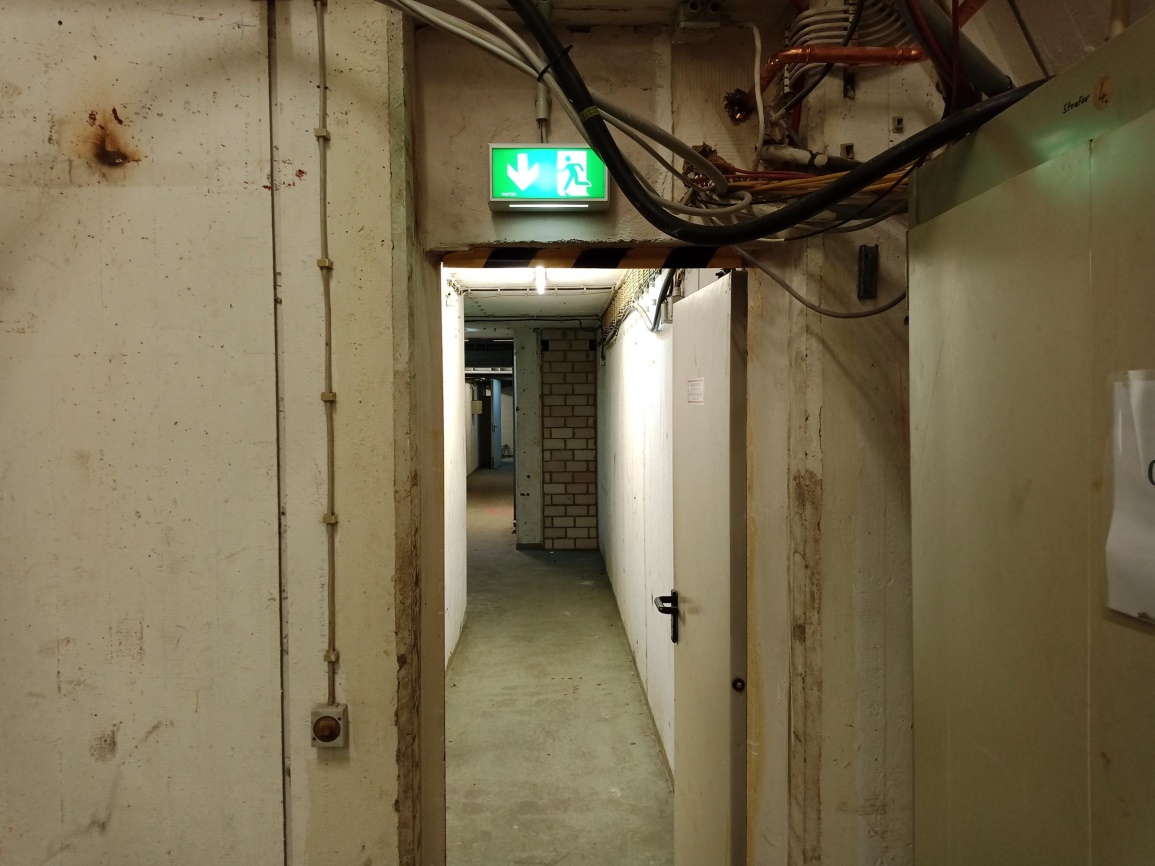 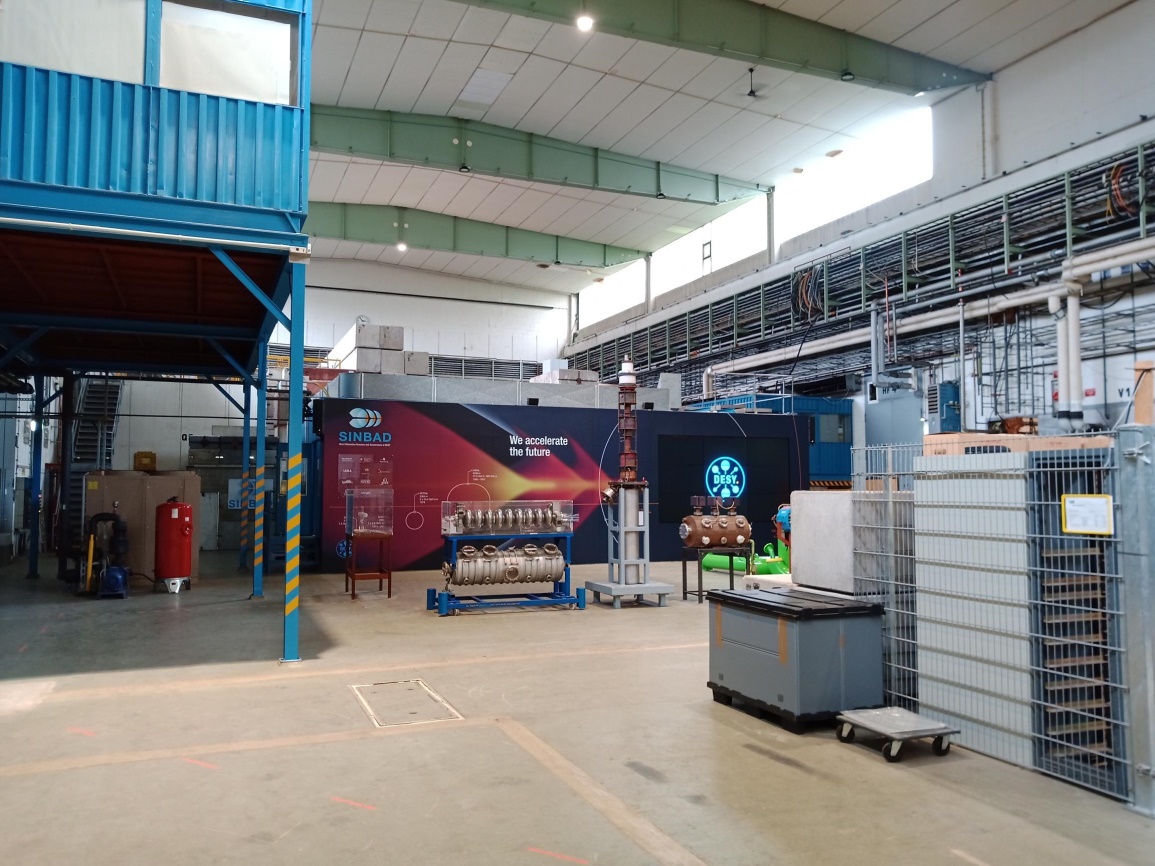 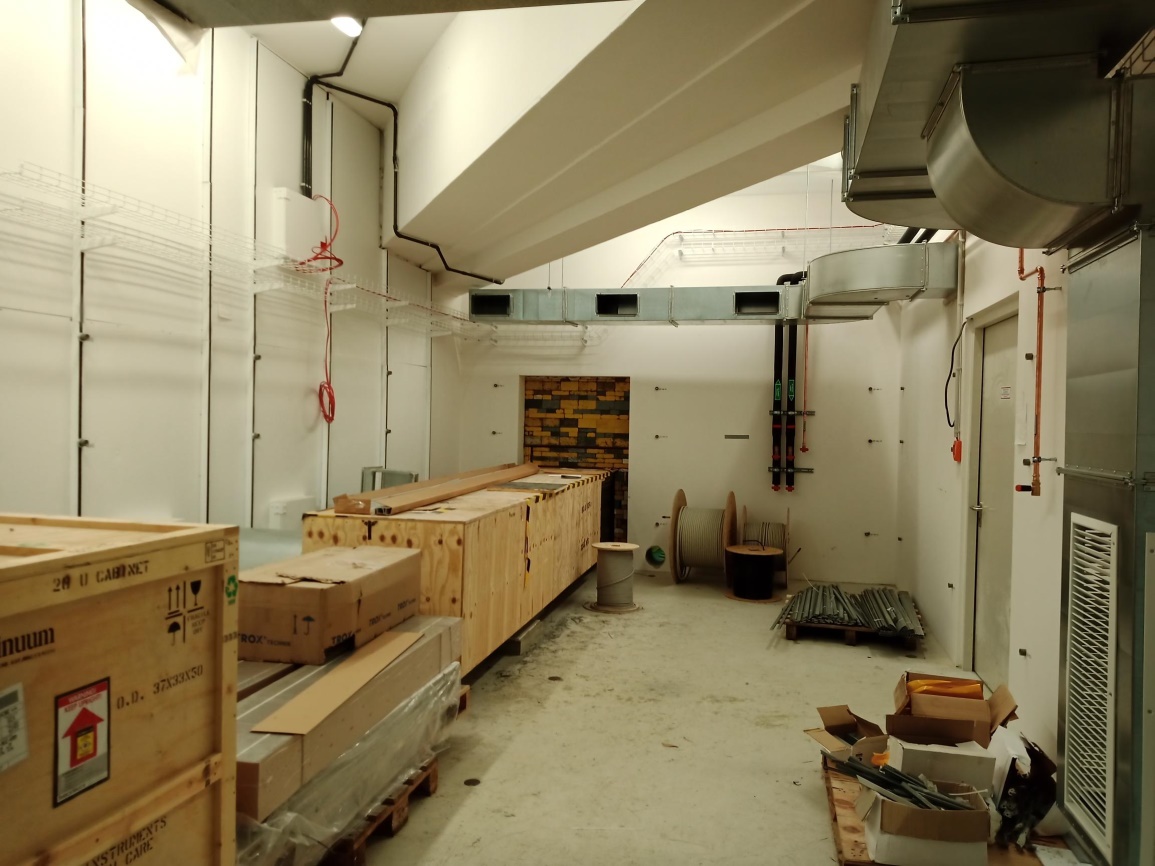 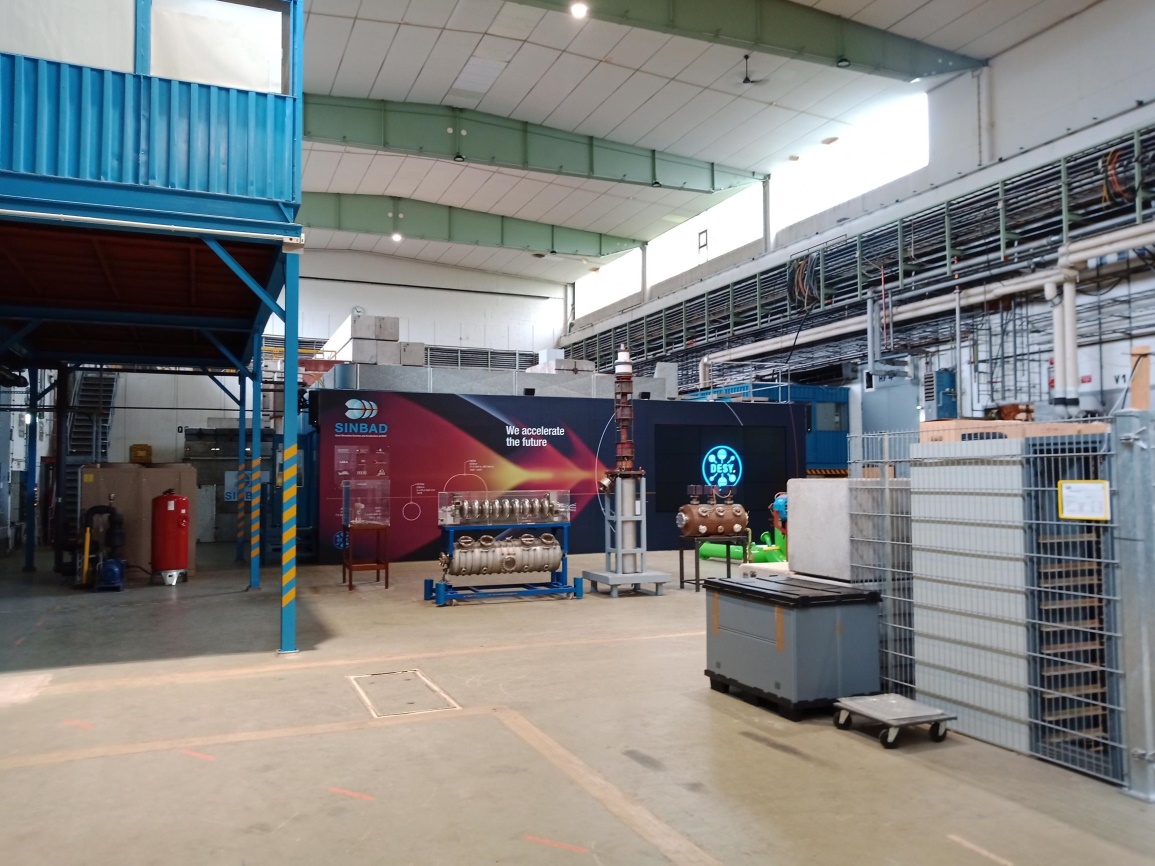 SINBAD in DORIS
Necessary changes
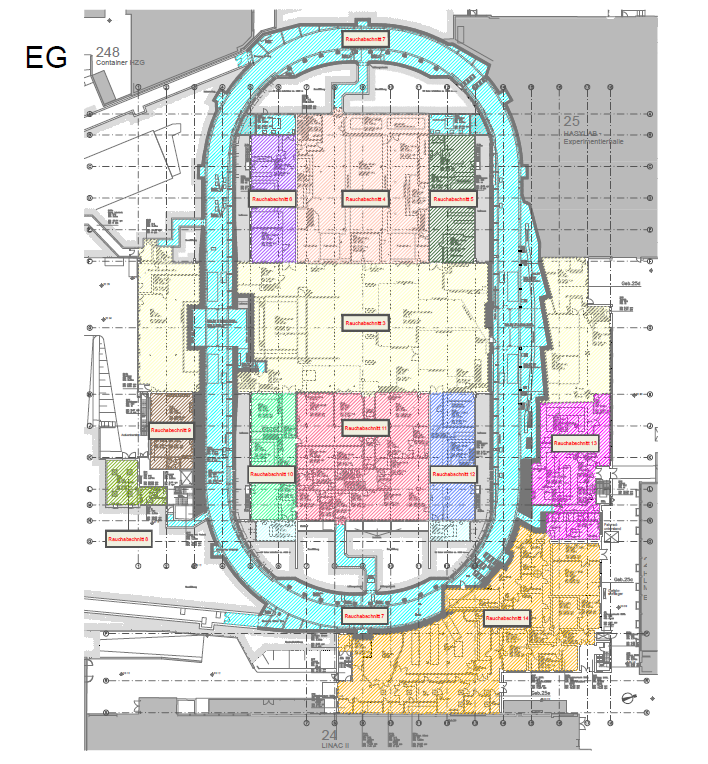 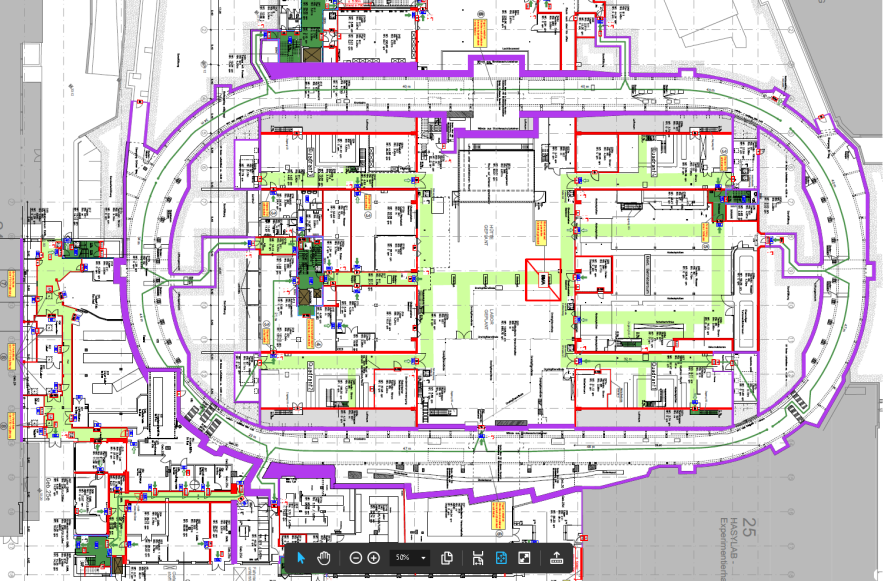 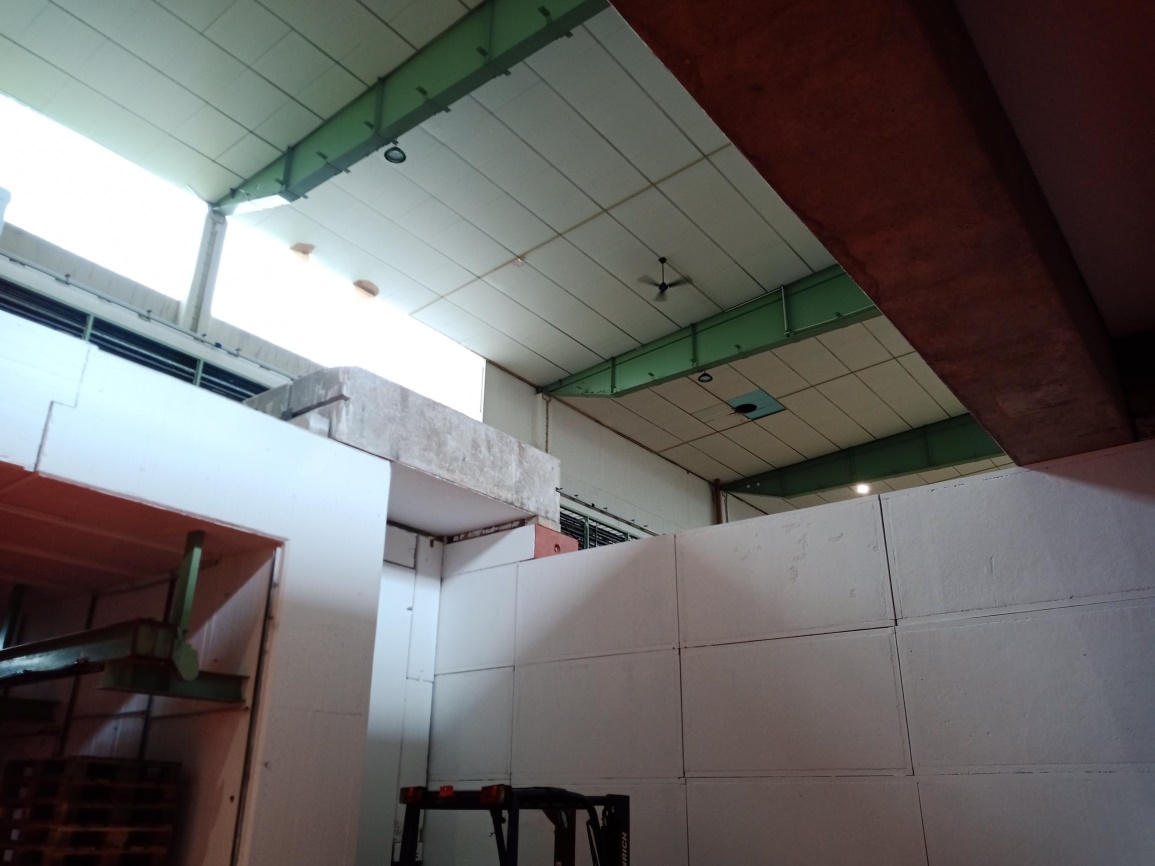 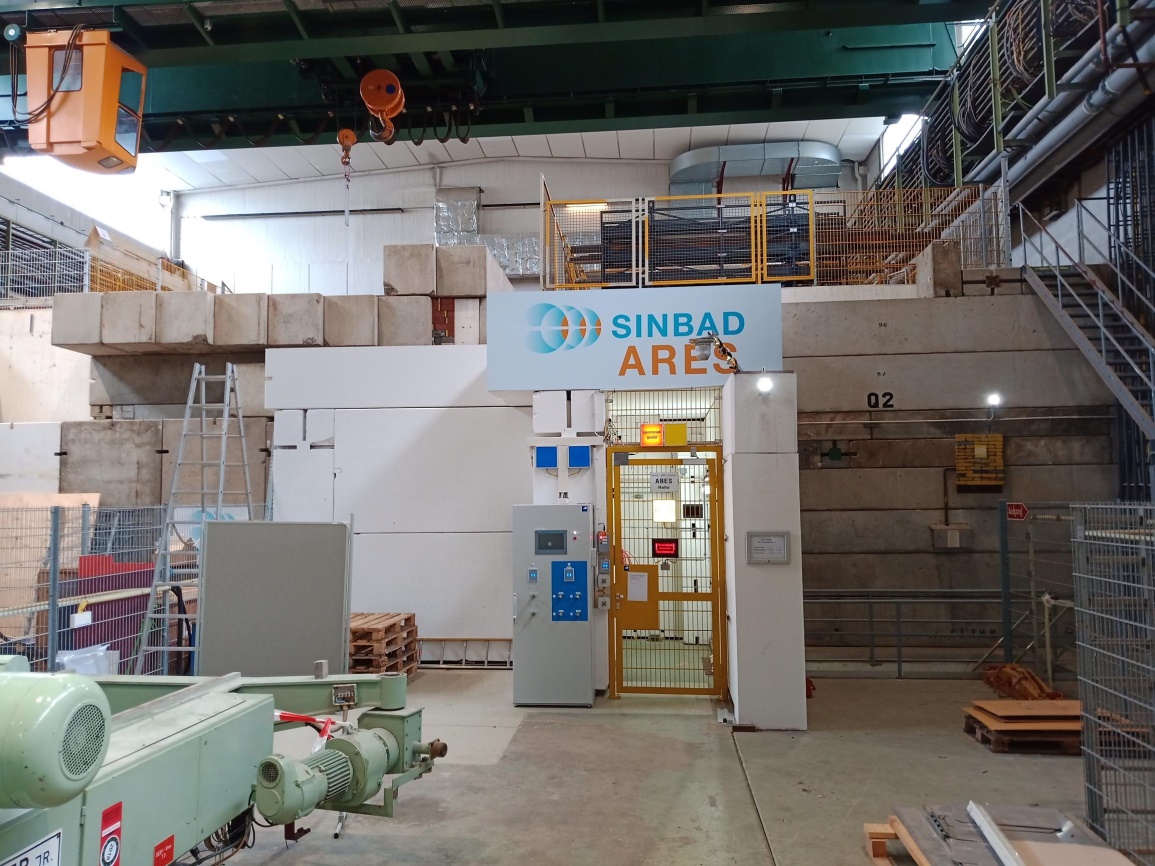 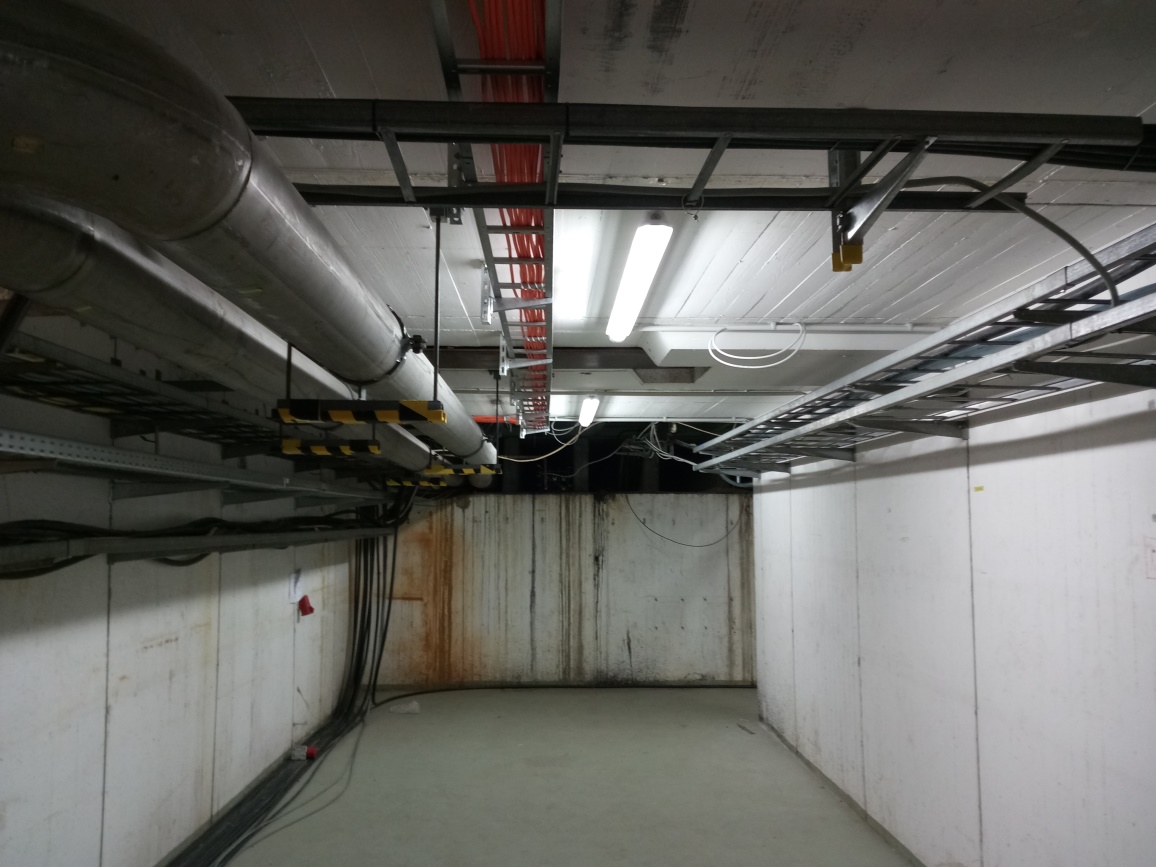 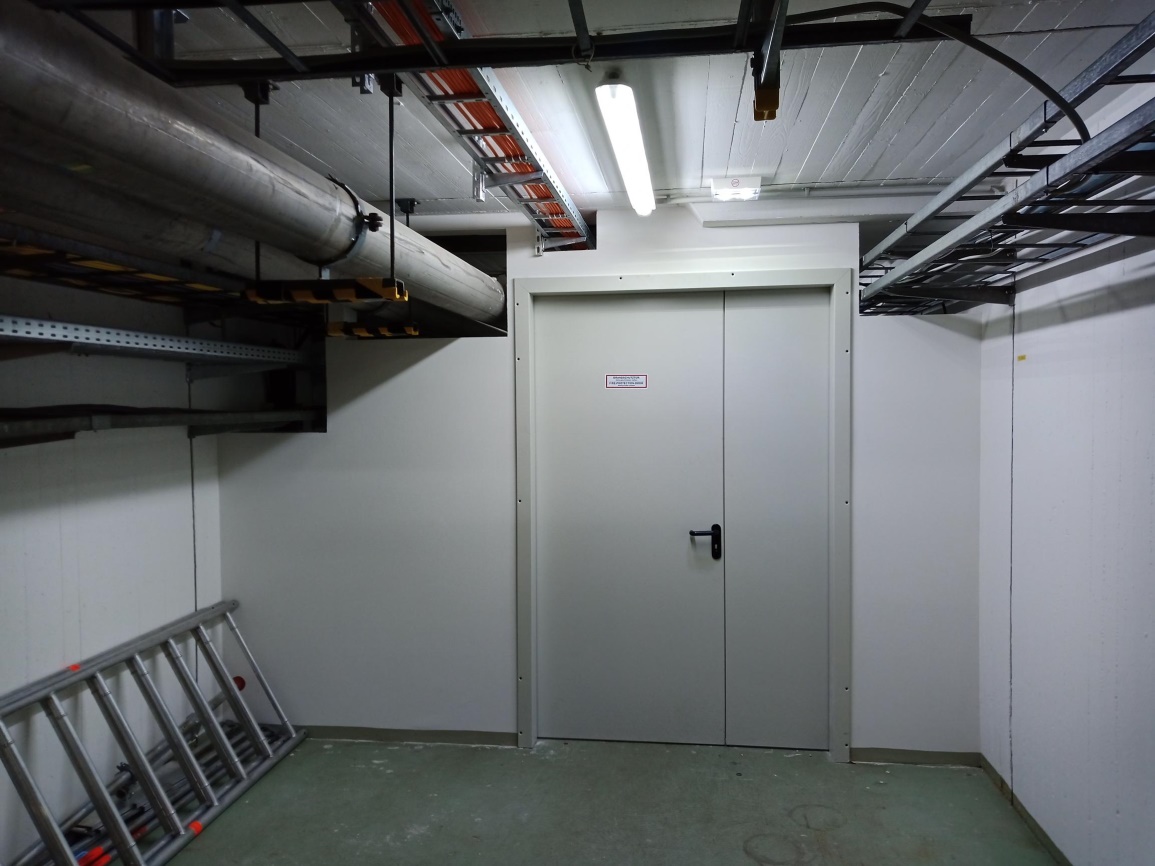 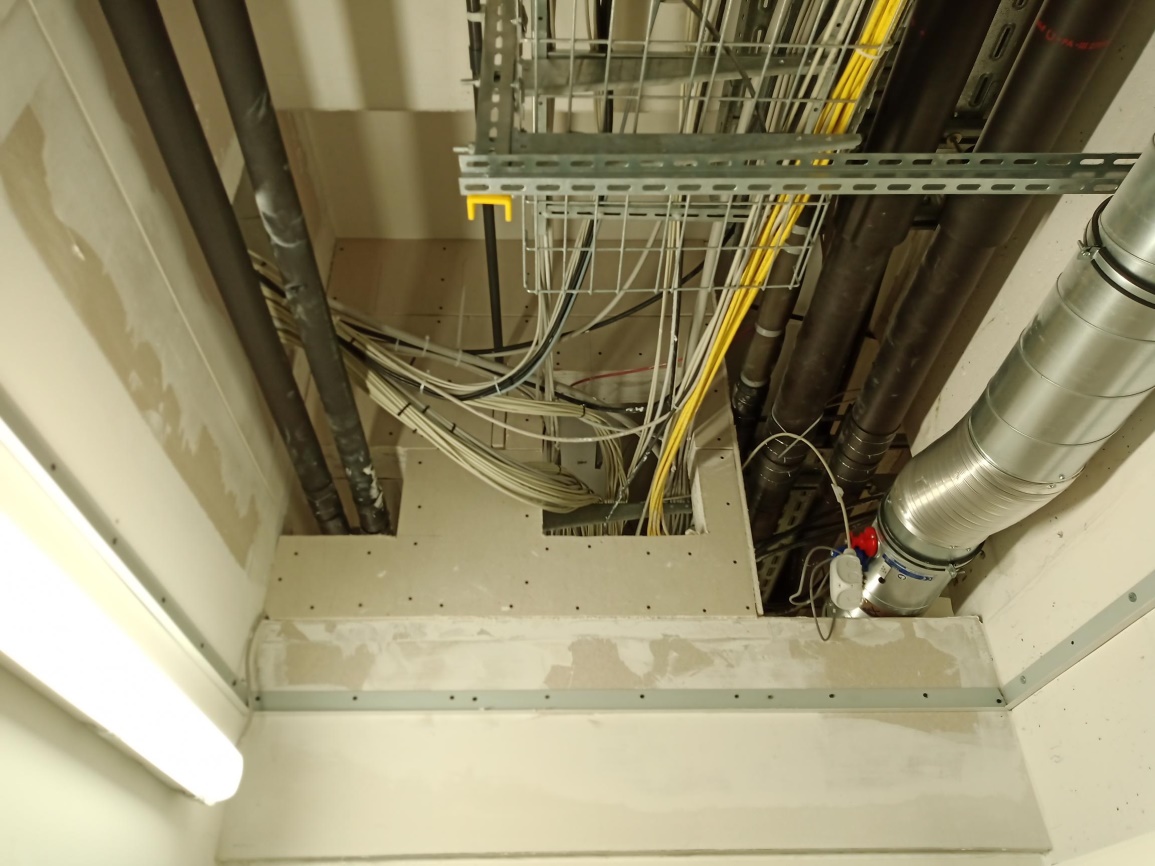 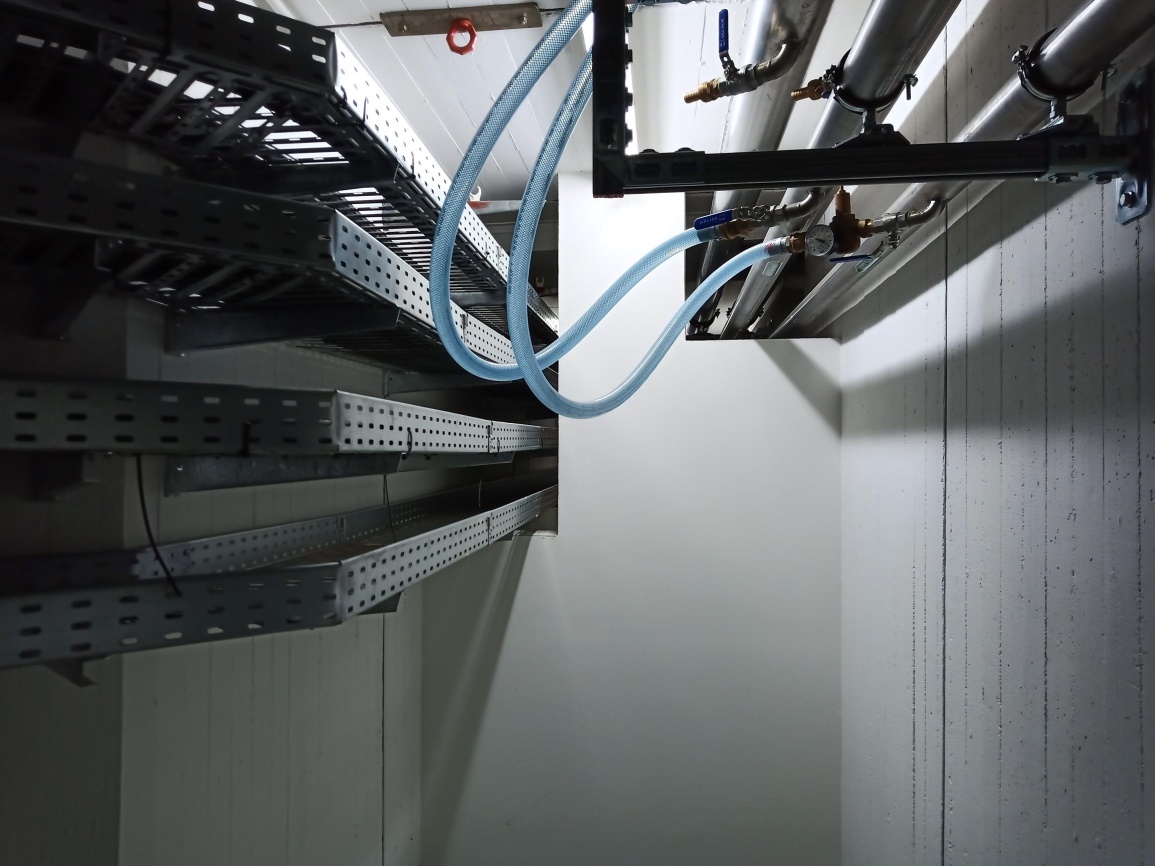 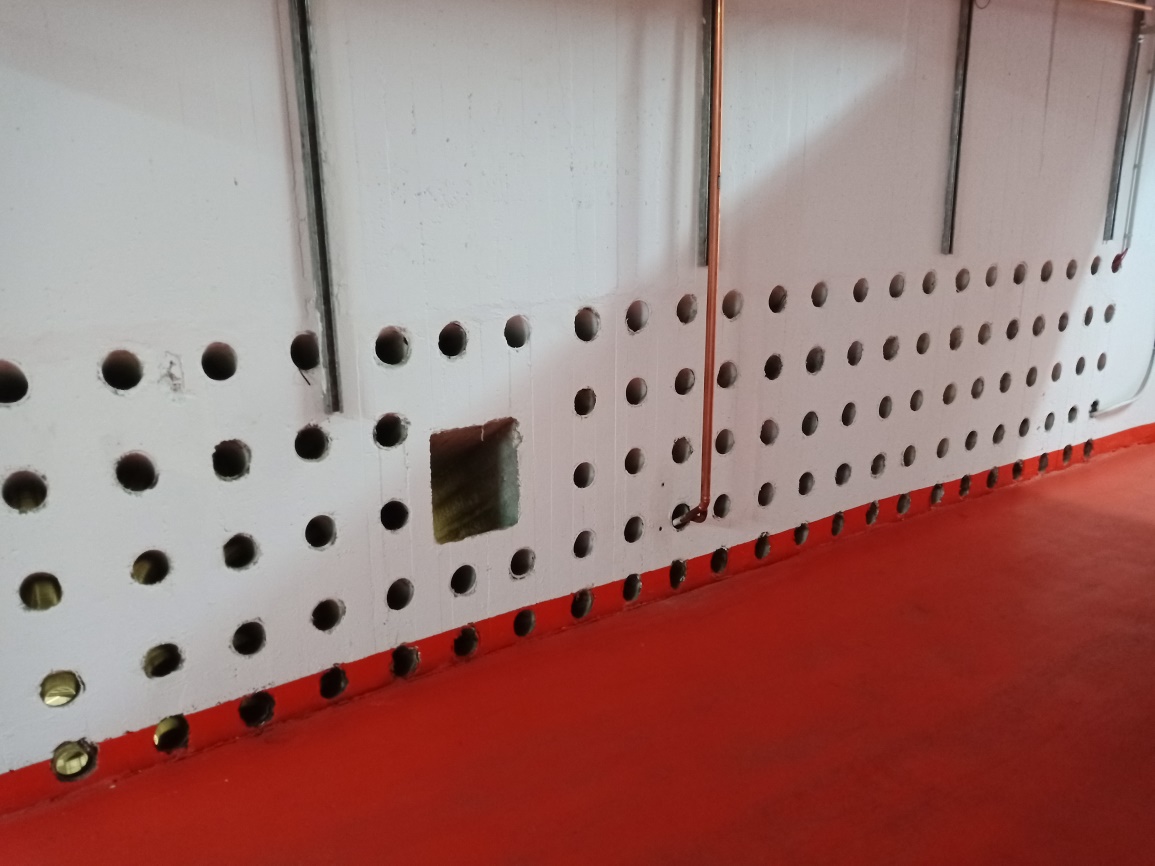 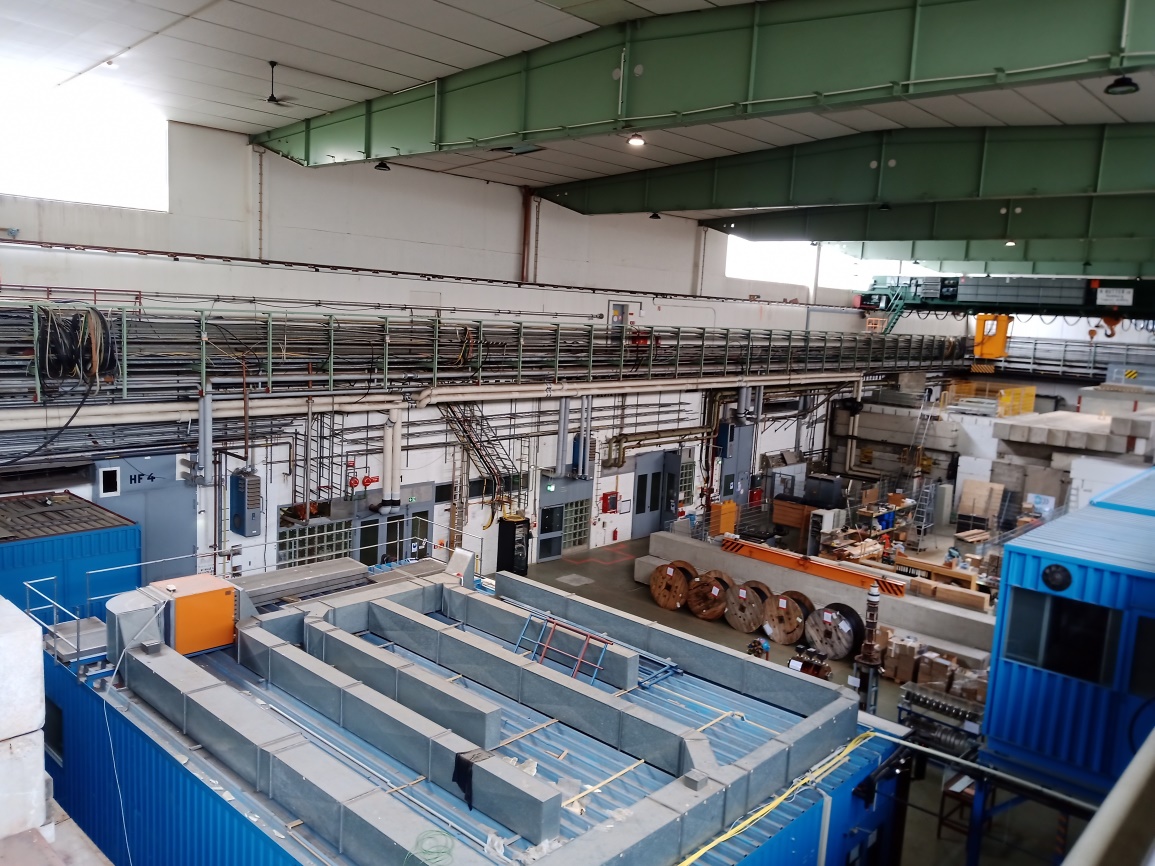 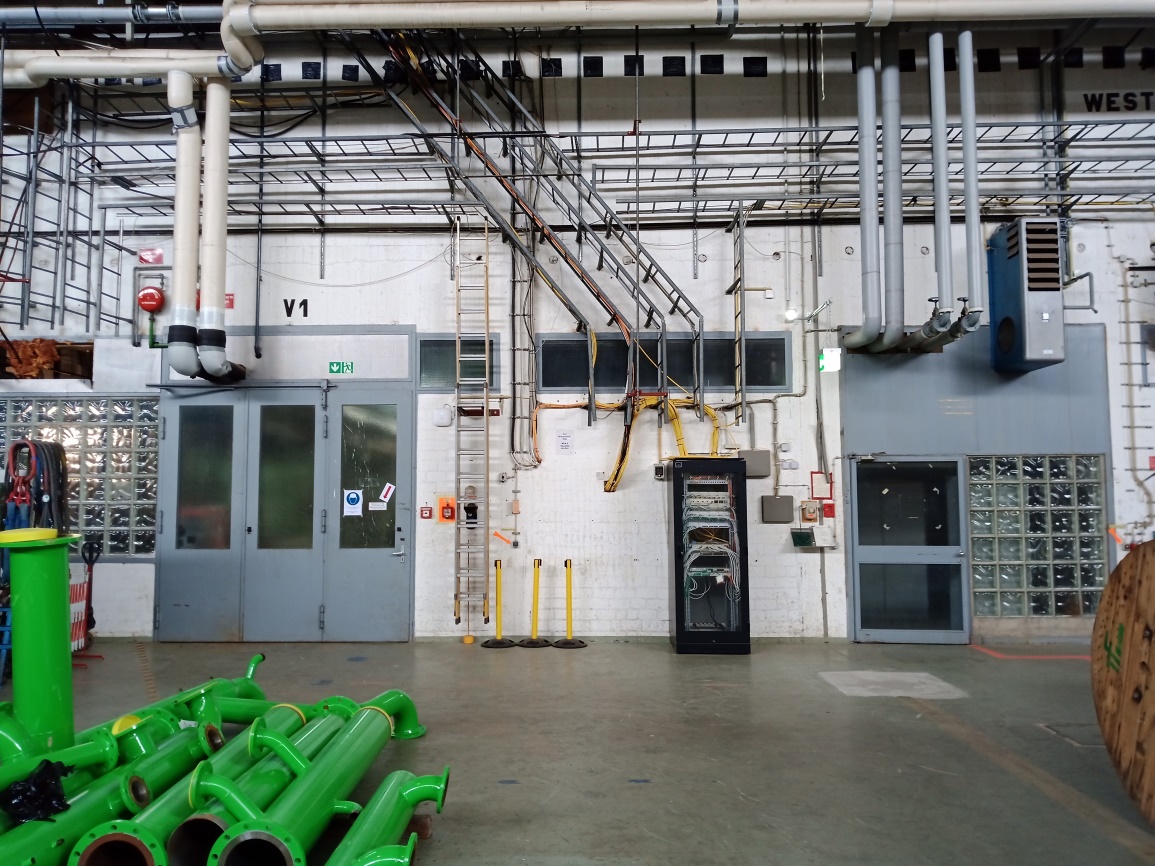 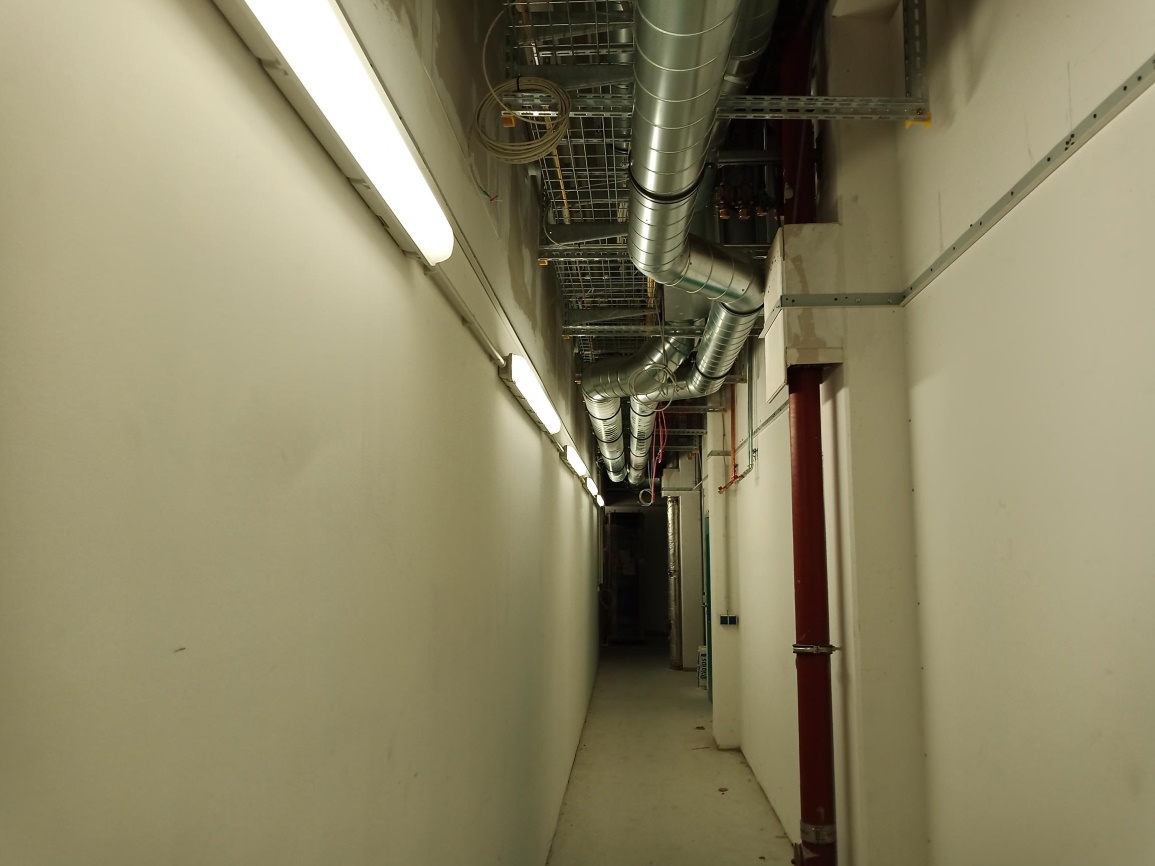 | Reuse of older facilities | Fabian Saretzki, May 2019
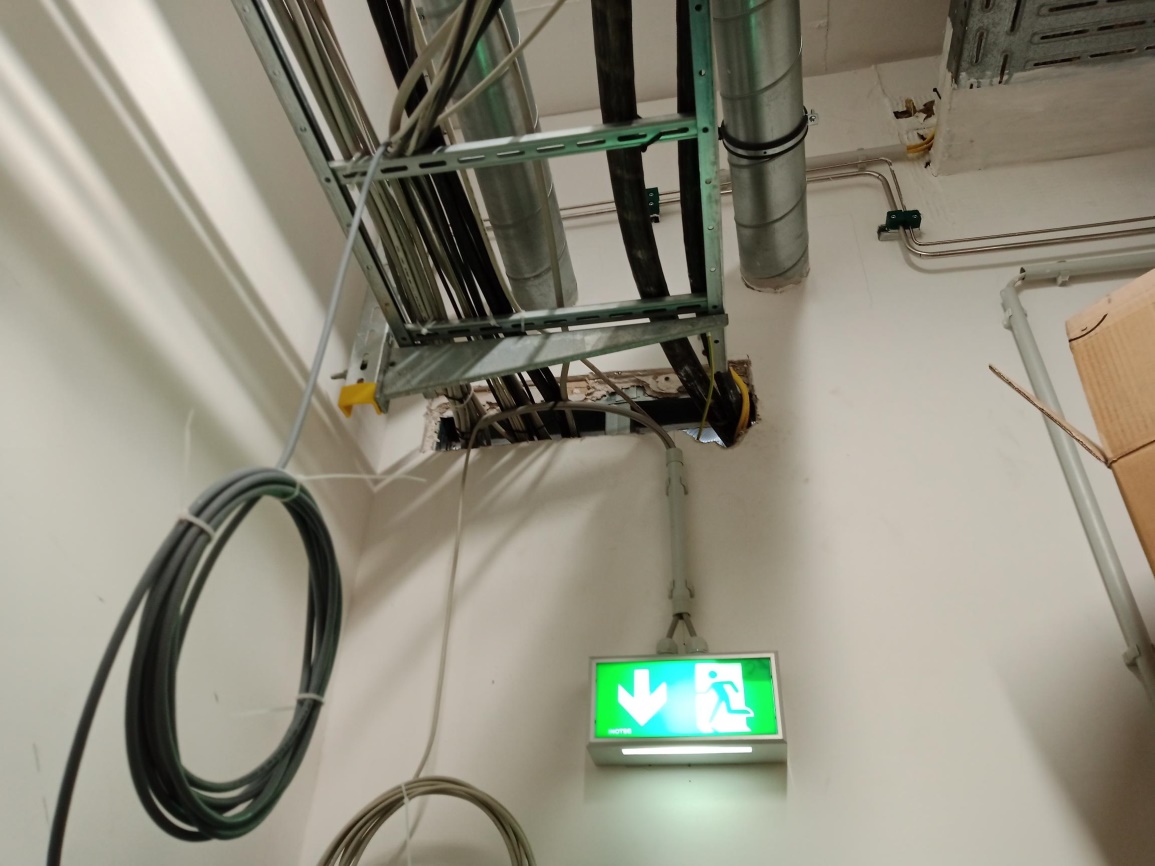 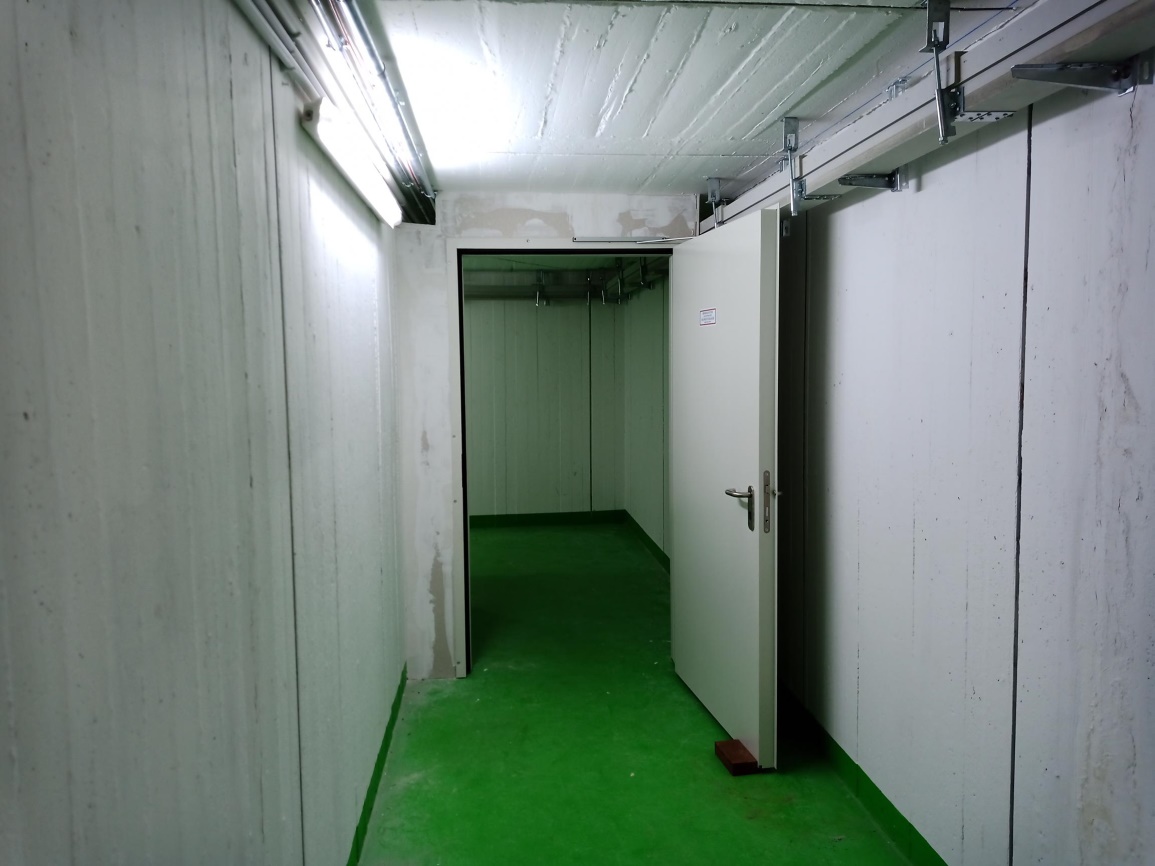 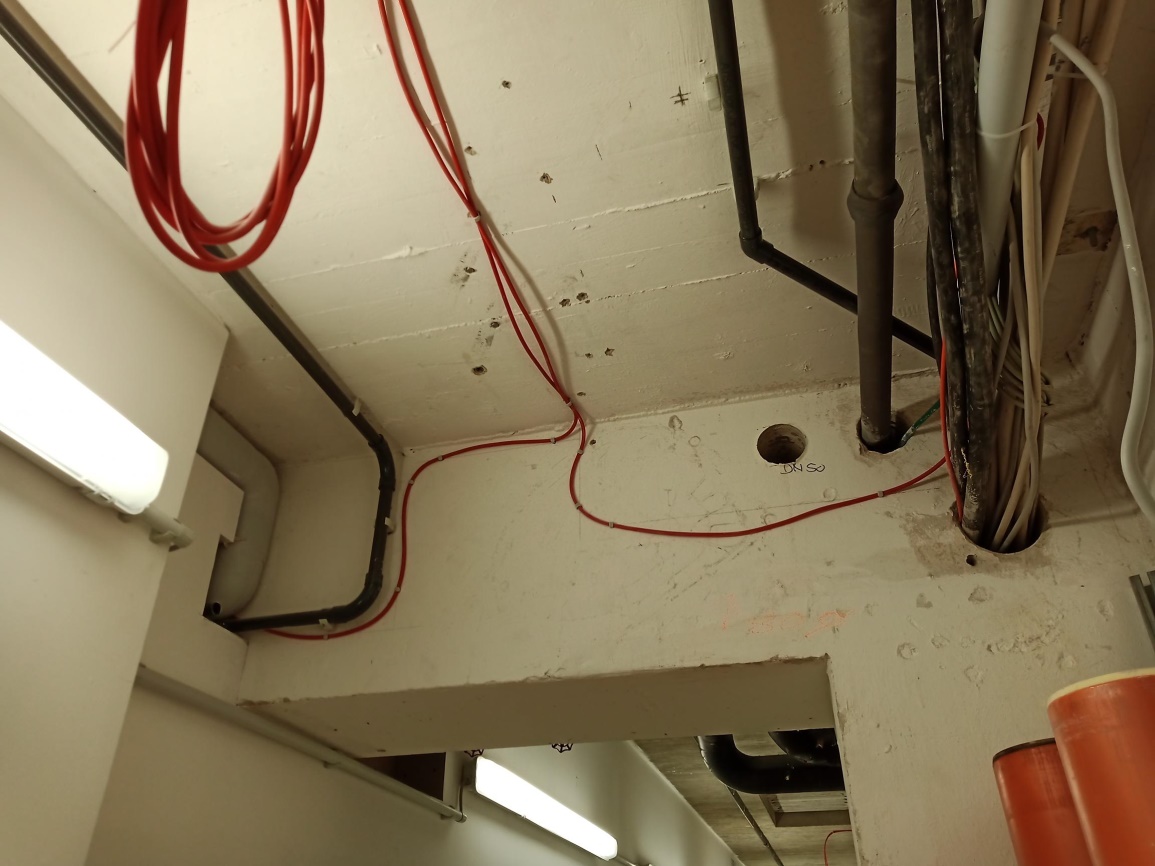 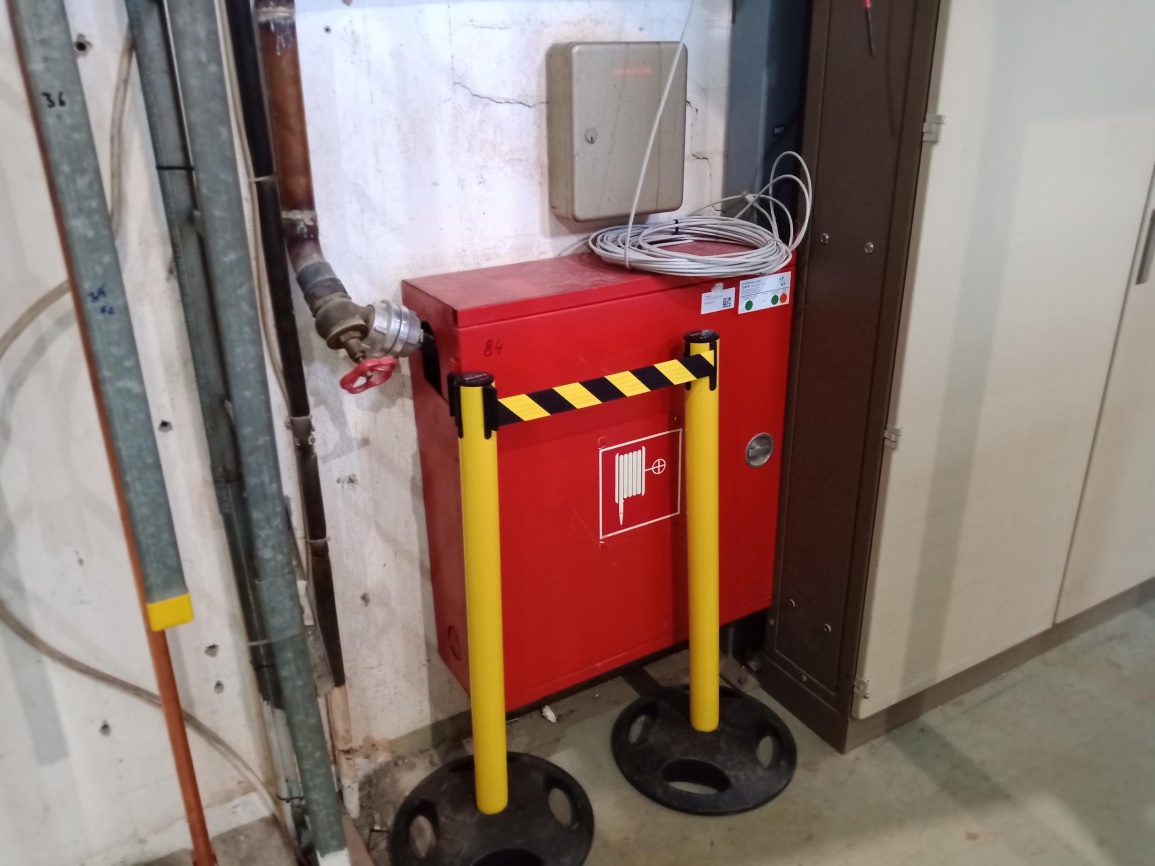 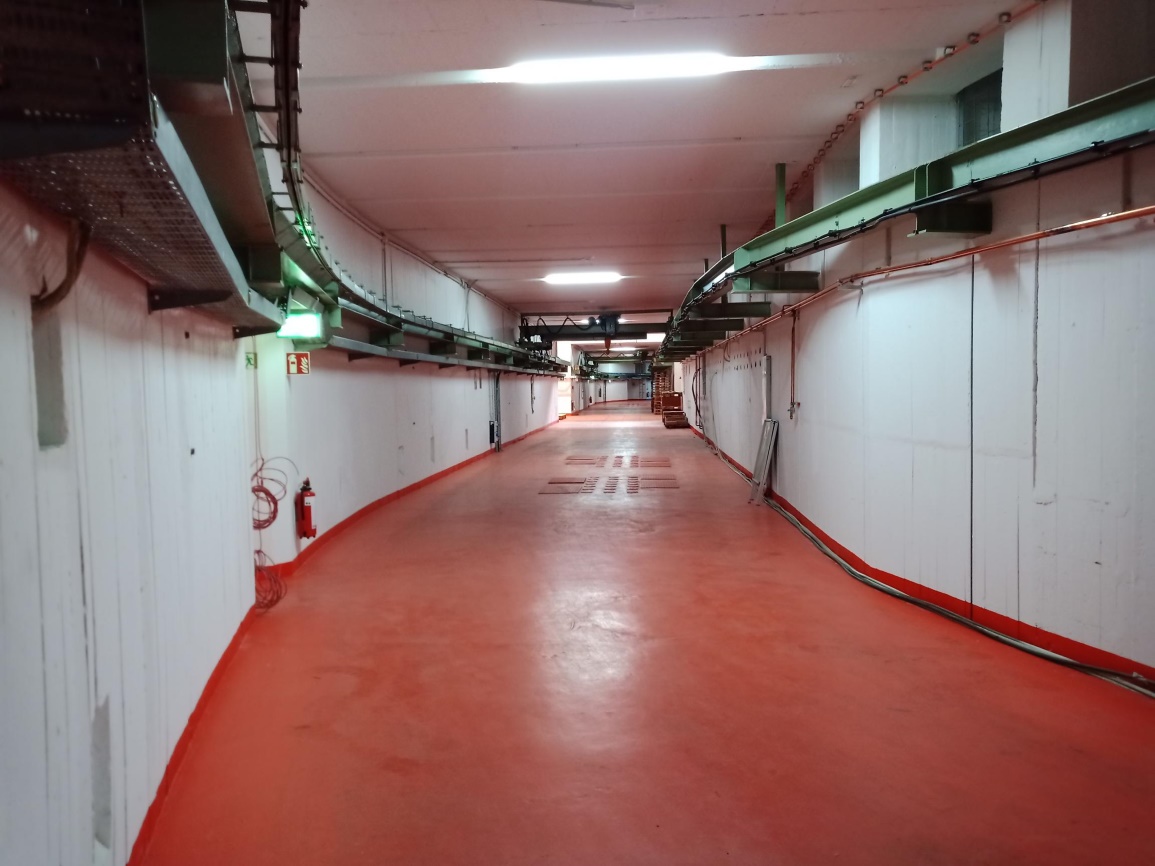 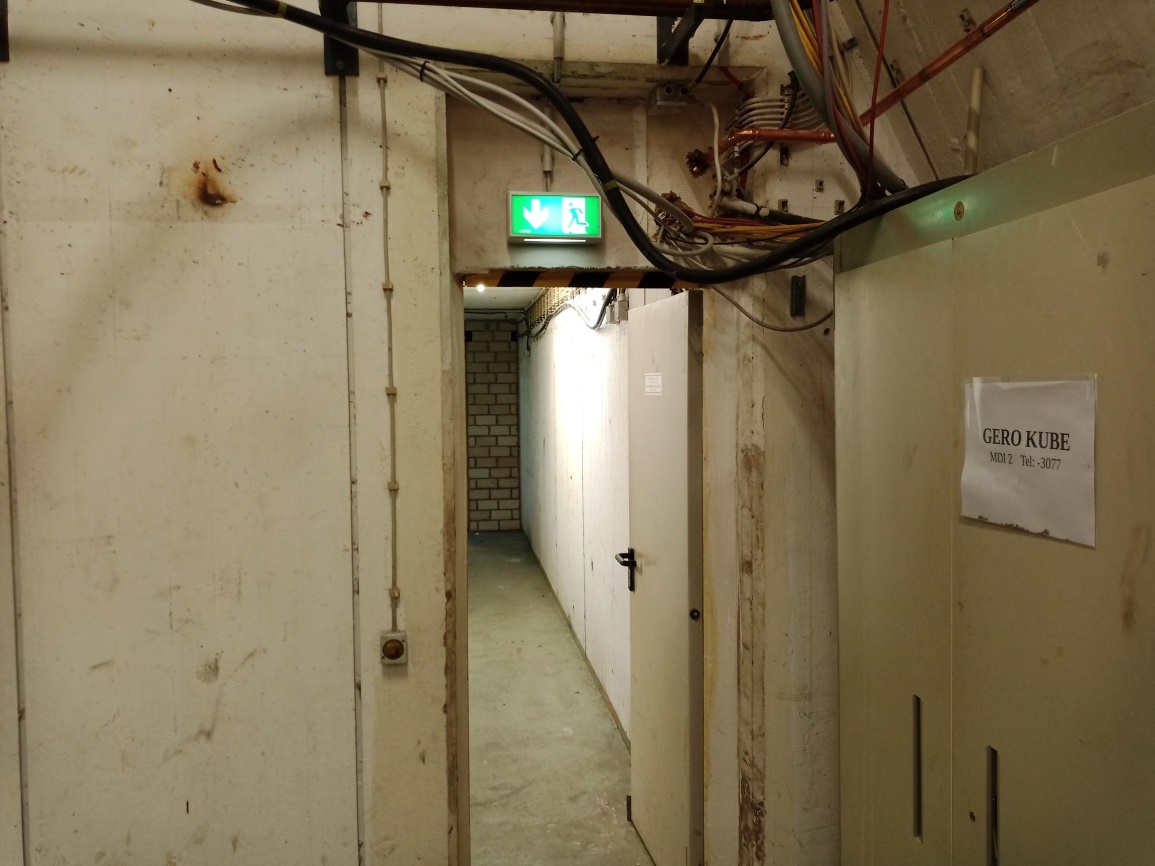 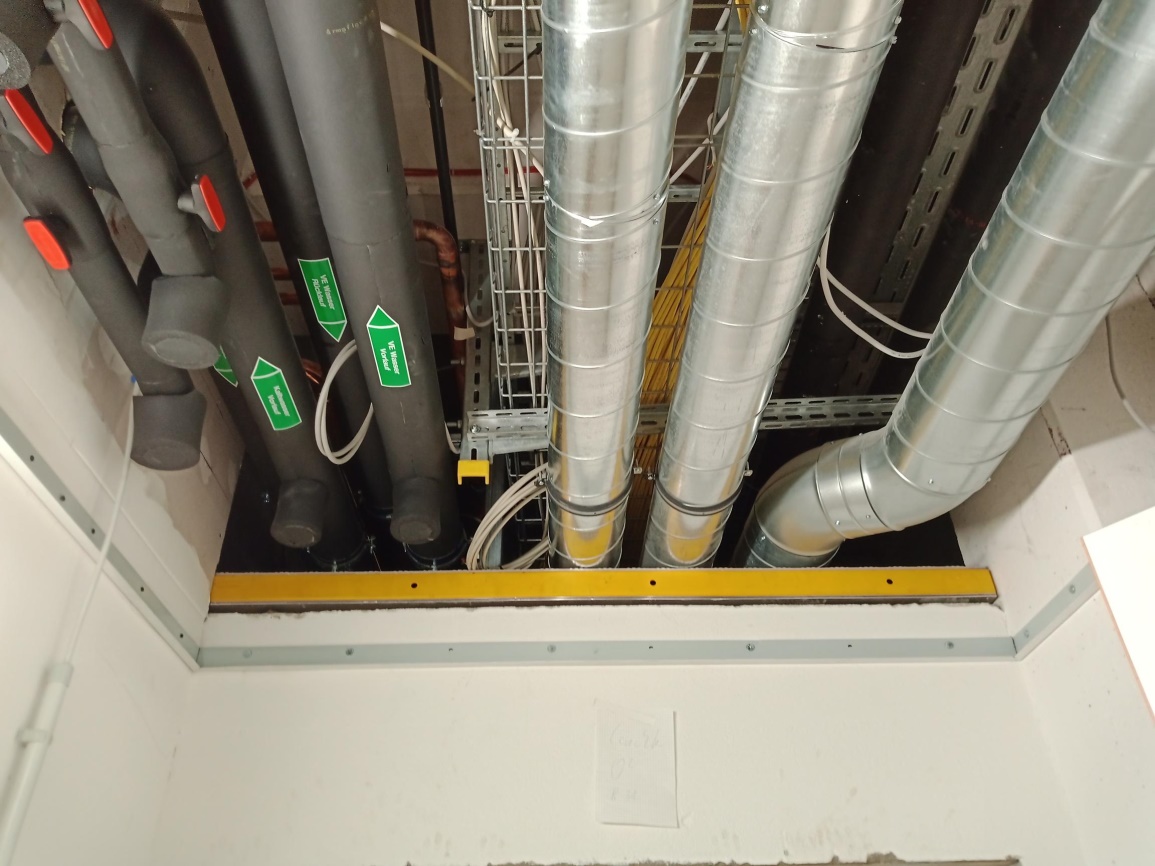 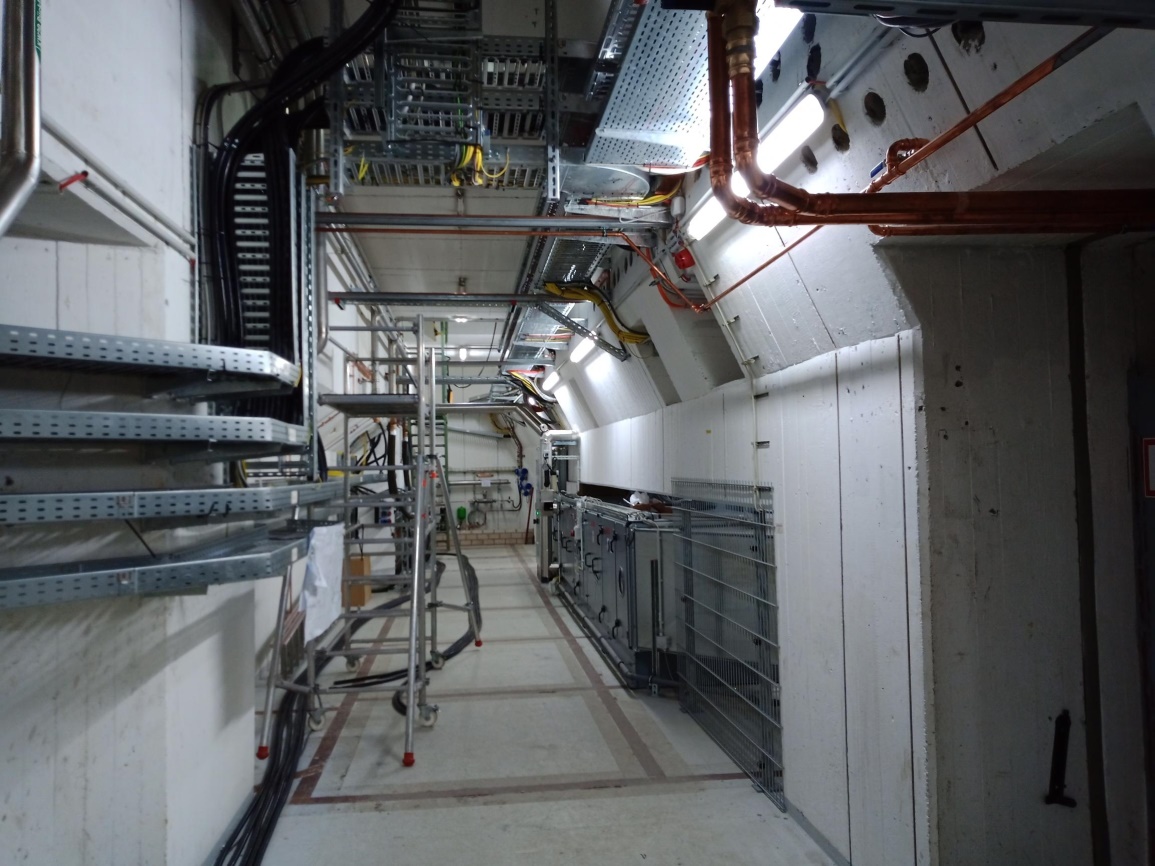 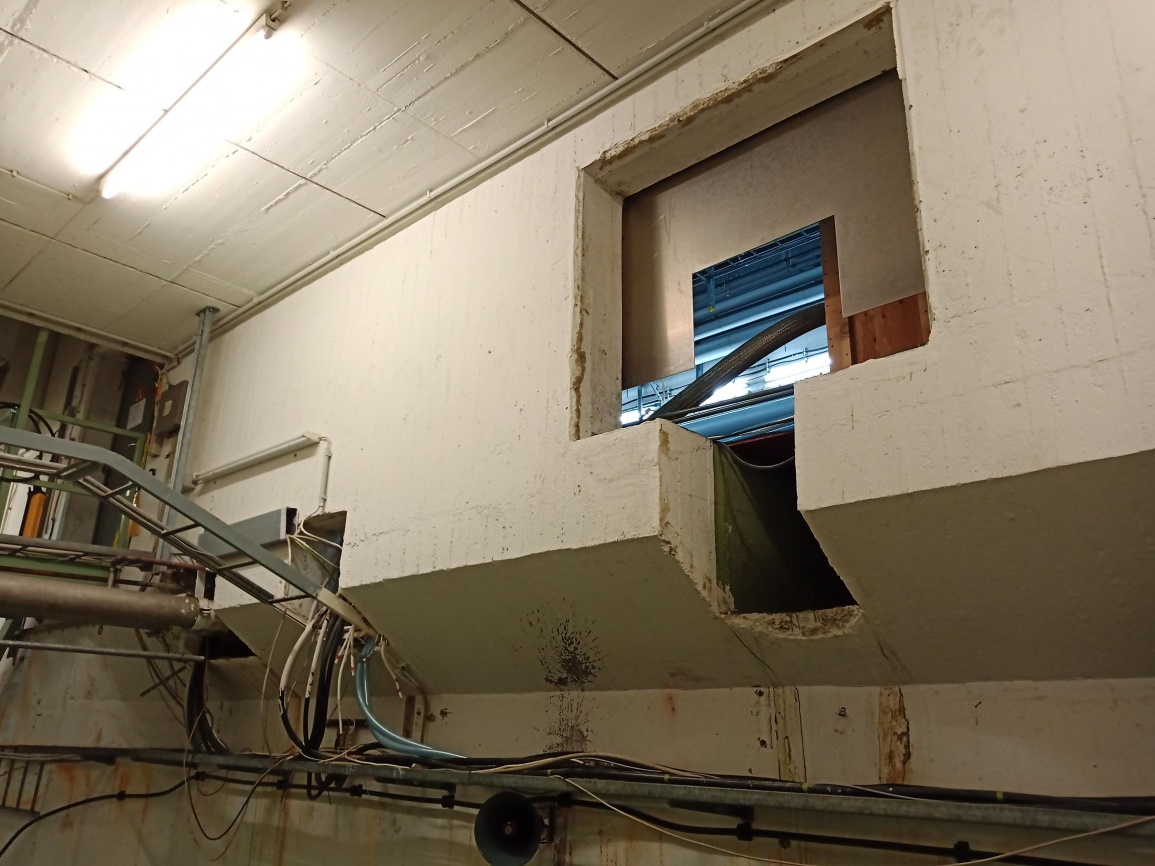 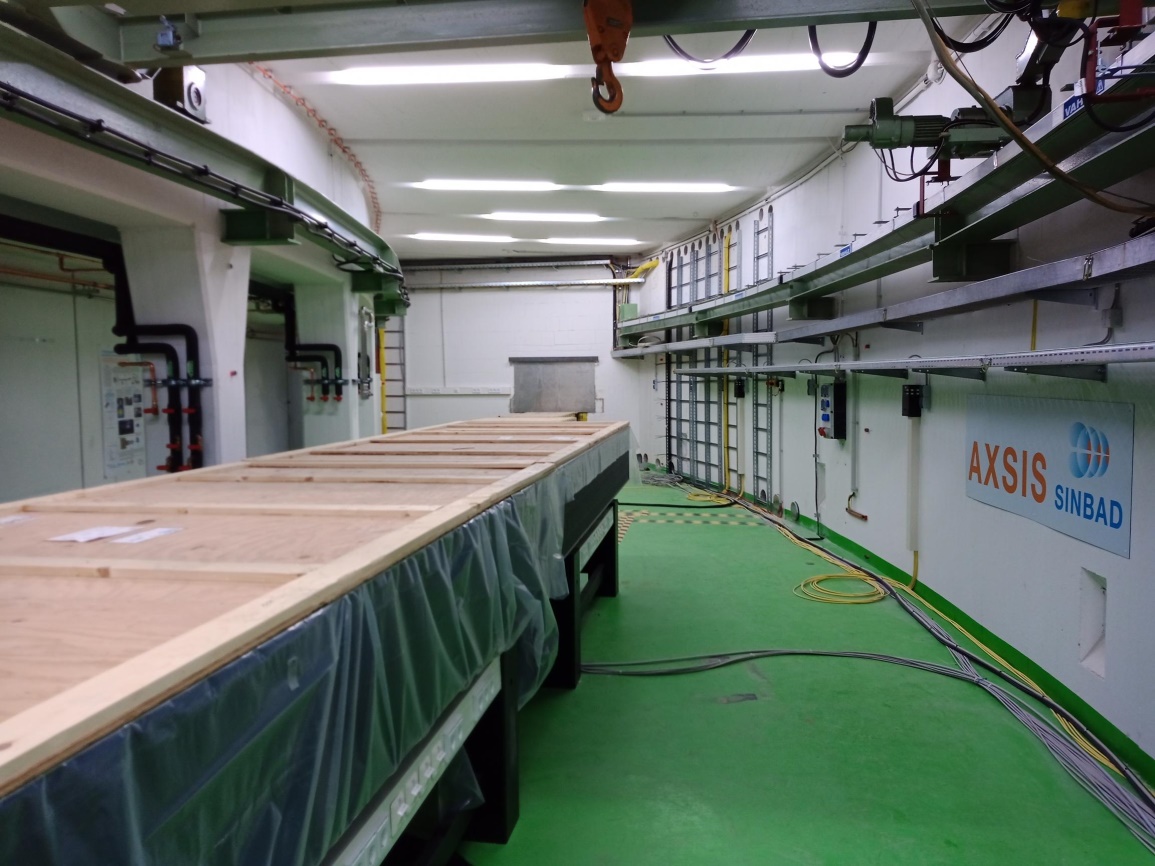 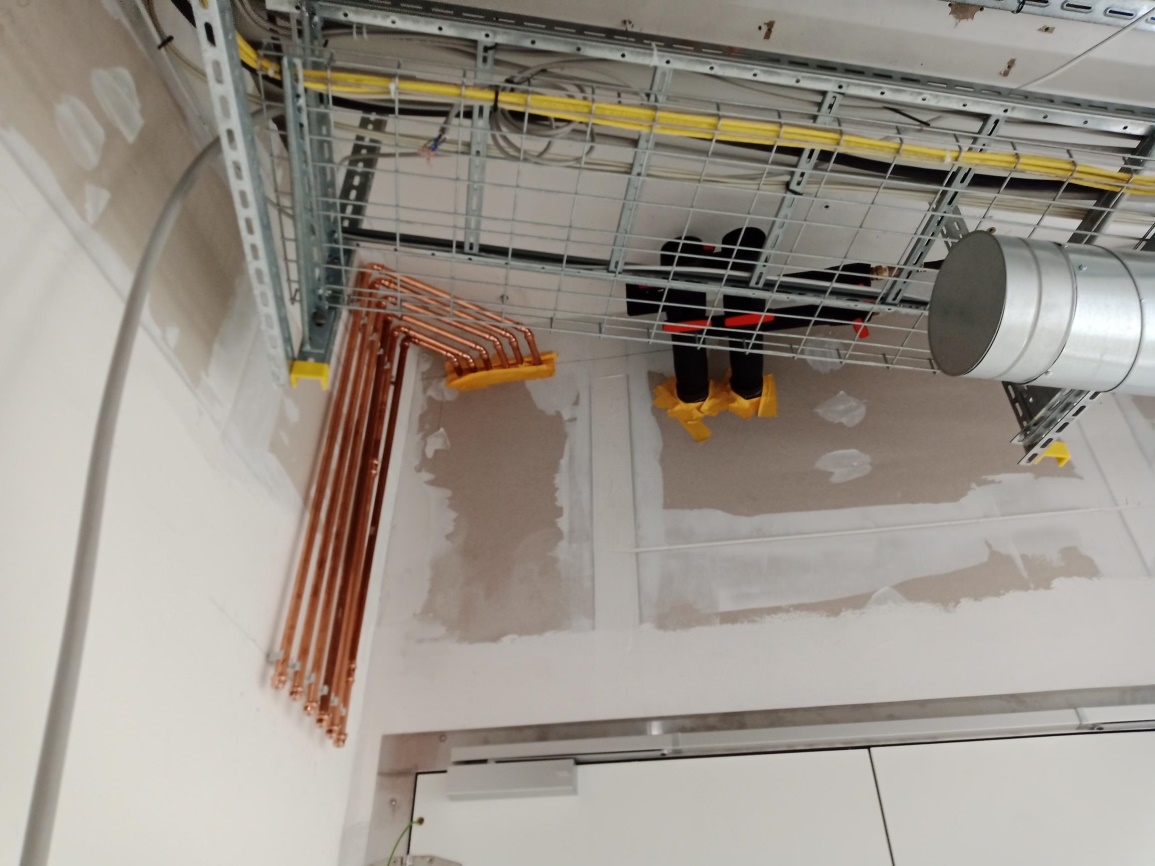 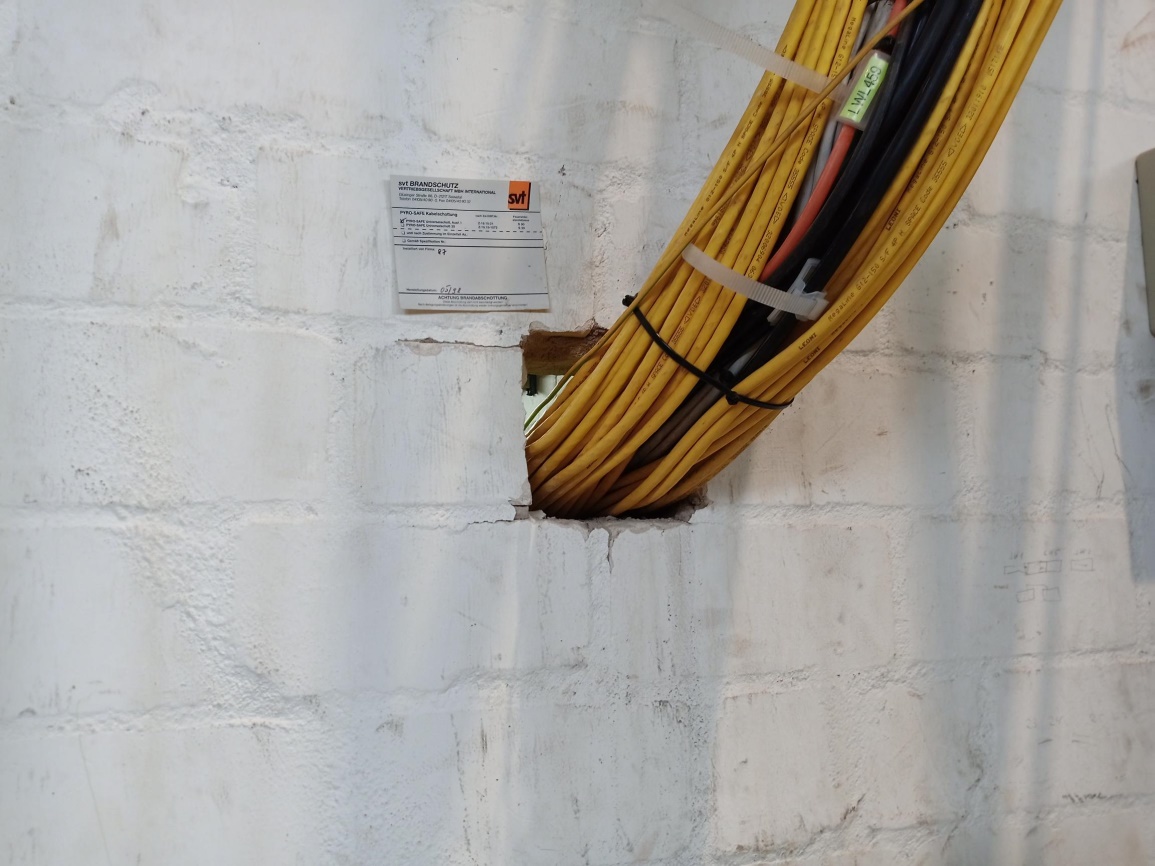 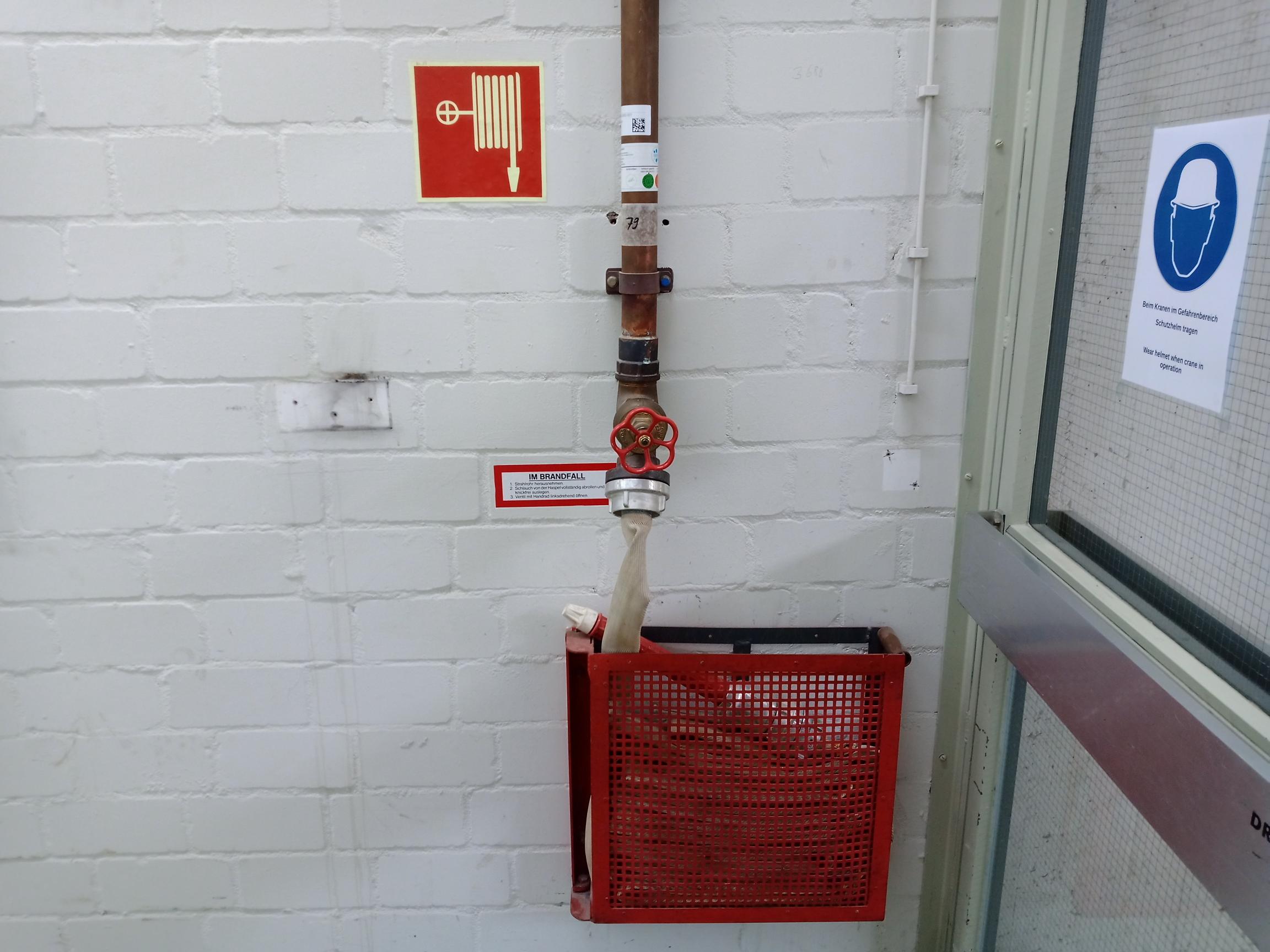 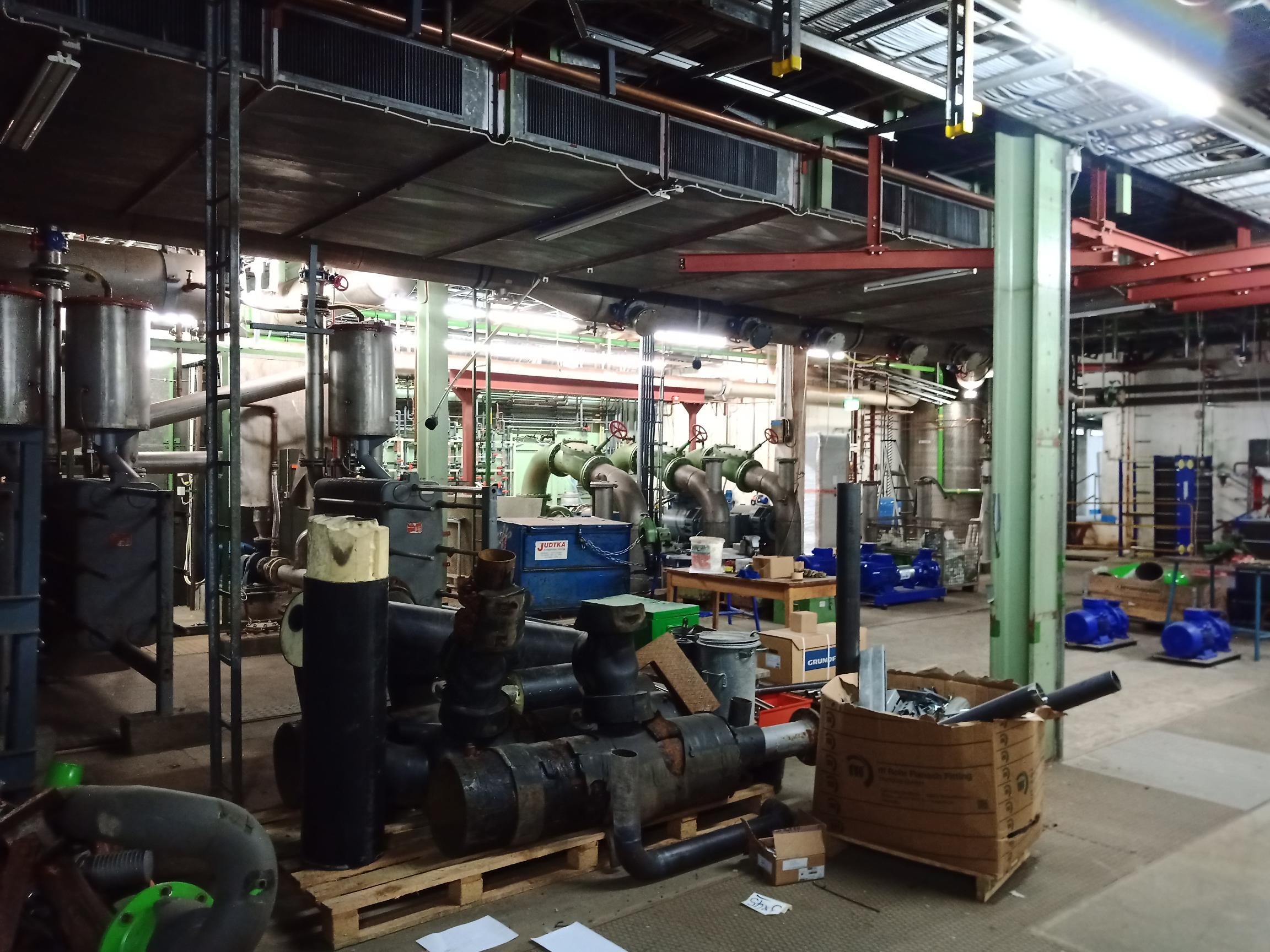 Outlook für Android herunterladen
ALPS in HERA
ALPS in HERA
Hadron-Elektron-Ring-Anlage
Former world-class experiment
Built in the 1980s
Commissioned in 1992
Biggest accelerator in Germany
6336 m circumference 
Most precise electron microscope for 15 years
Switched off 2007
Today used as an attraction
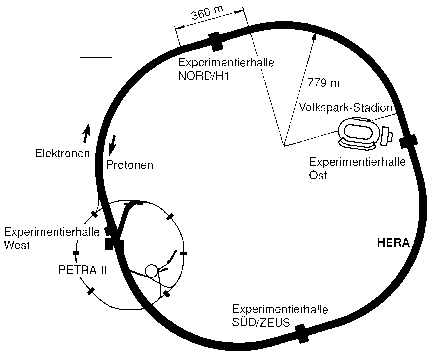 | Reuse of older facilities | Fabian Saretzki, May 2019
[Speaker Notes: 10.000 visitors per year]
ALPS in HERA
Any Light Particle Search
ALPS IIc
Searching for lightweight particles
Axion
Light shining-through a wall
Convert photons to axion-like particles by using magnetic fields
Reconvert them behind a wall
| Reuse of older facilities | Fabian Saretzki, May 2019
ALPS in HERA
Way to the safety concept
Find documents
Find out how systems work
Find out if they still work
Find responsibles
| Reuse of older facilities | Fabian Saretzki, May 2019
ALPS in HERA
Safety concept (DRAFT)
Fire walls between tunnels and hall
Clean rooms
Breakthrough insulation
Safety systems
Organizational fire prevention
Rescue path concept
PPE

Visitors in HERA West!
| Reuse of older facilities | Fabian Saretzki, May 2019
ALPS in HERA
Necessary changes
New fire walls between tunnels and hall
Special solution needed
New fire detection system
Incl. components for fire brigade
New extinguishing water pump plant
Possibly
Personal tracking system
Oxygen deficiency sensors
New smoke extraction
New escape route marking relevant to the position of the event
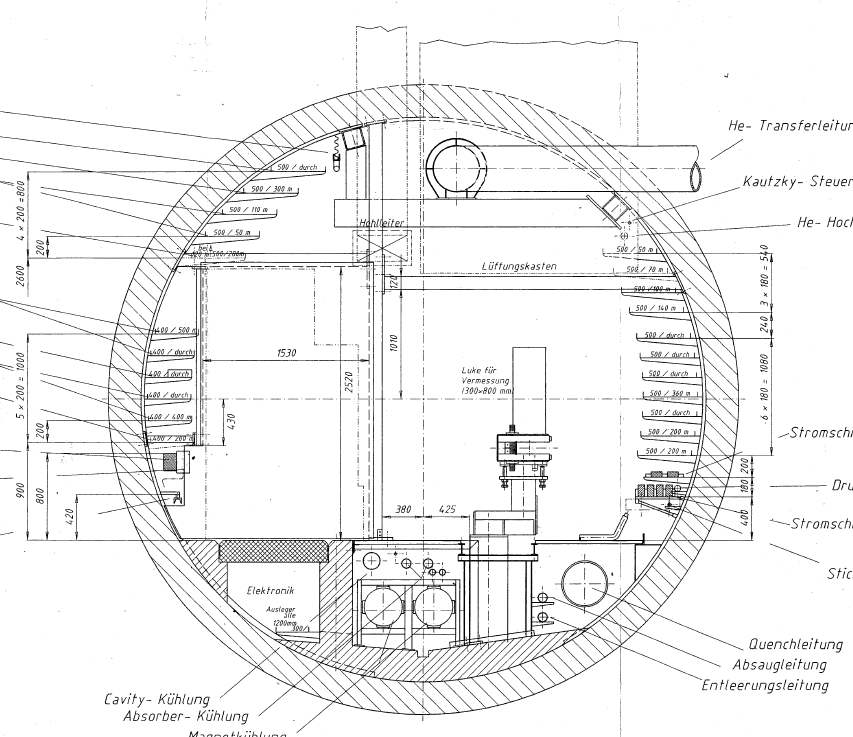 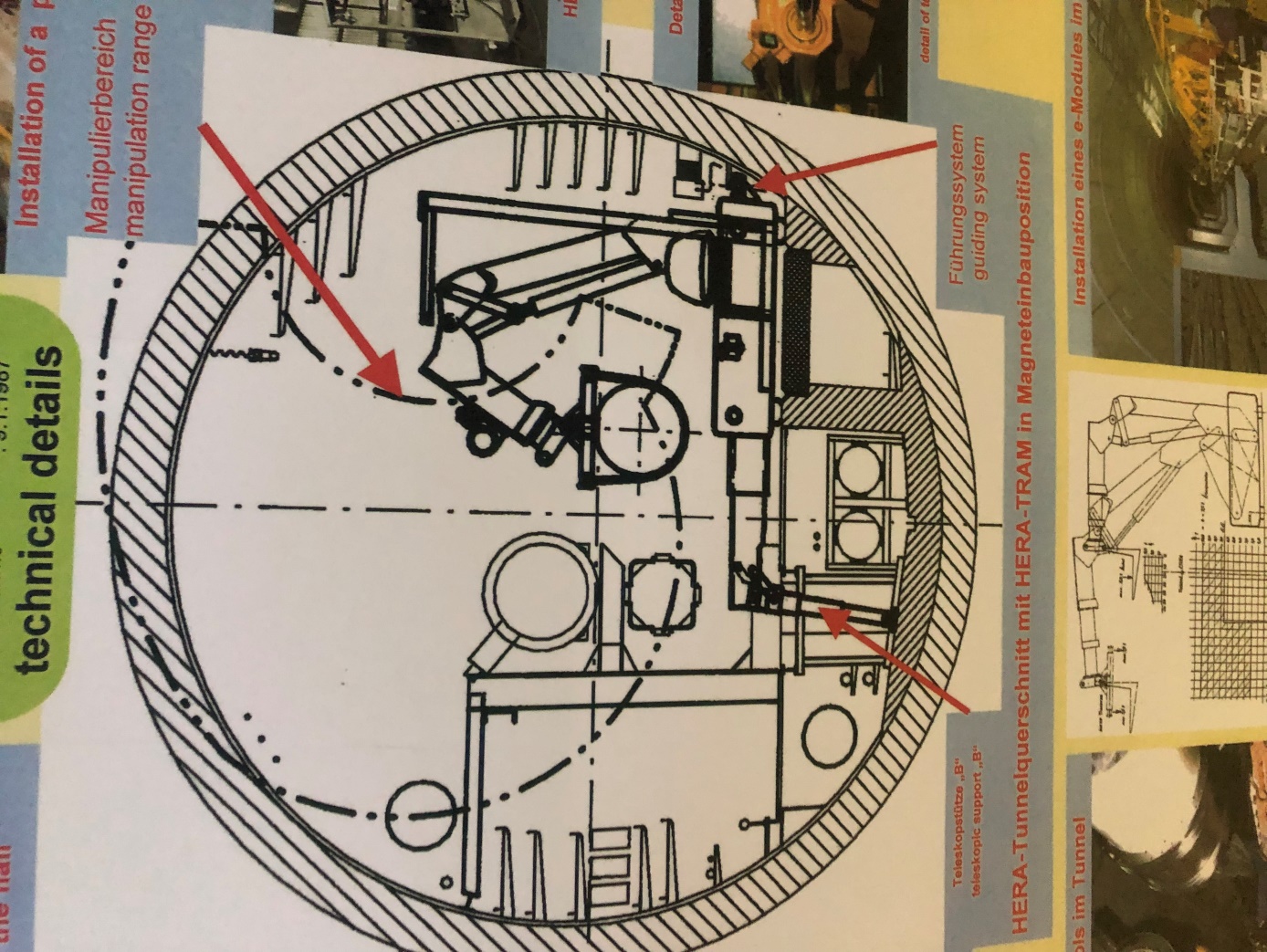 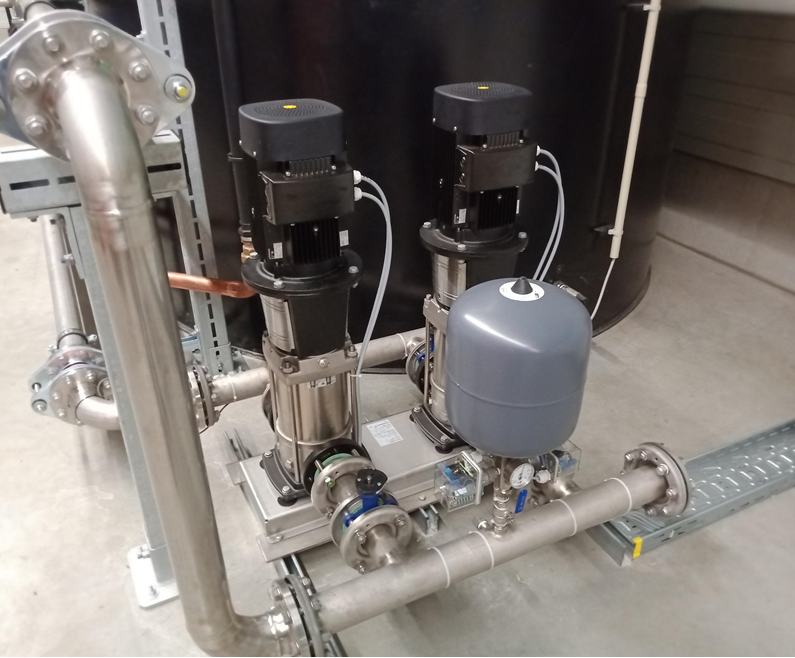 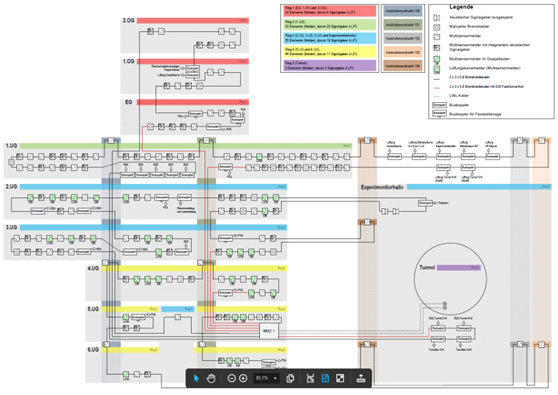 | Reuse of older facilities | Fabian Saretzki, May 2019
Thank you
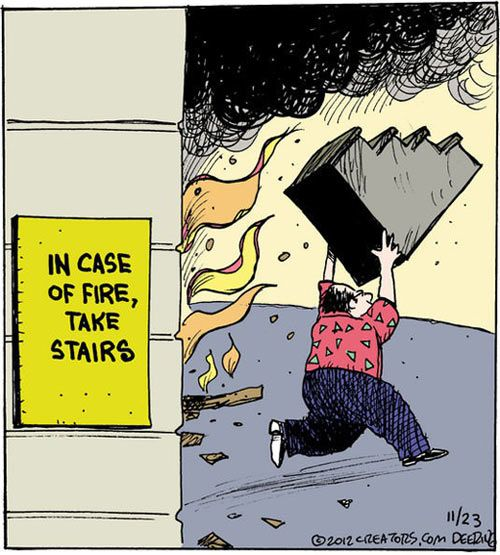 Fabian Saretzki
SAVE
fabian.saretzki@desy.de
+49 40 8998 (9) 4763